Big PreventionSmall Department
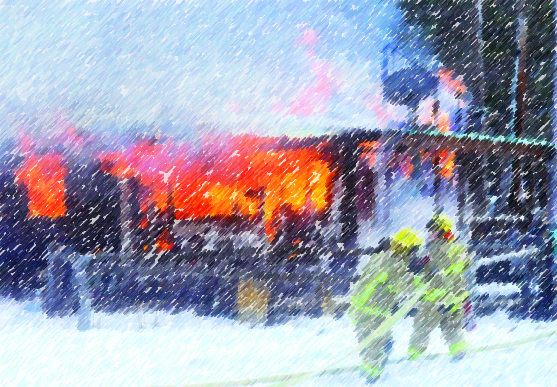 DC Haas,
Fire Chief, Smith Valley Fire District
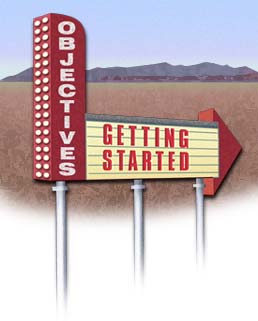 Objectives:
Introduction
Prevention, overview
Budget & Funding
Marketing
Failures
Successes
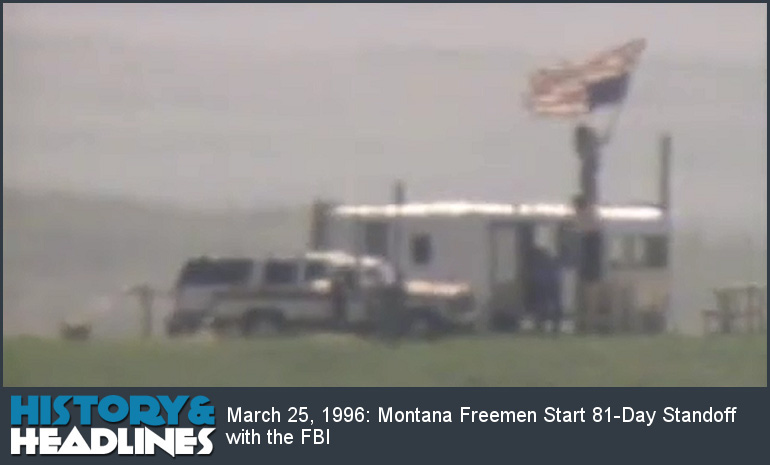 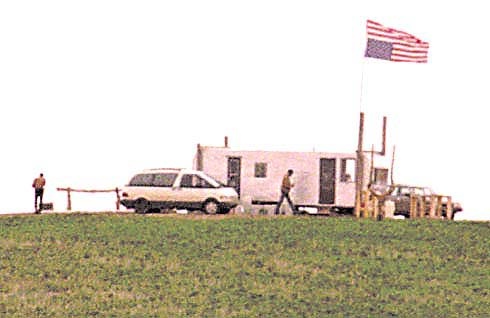 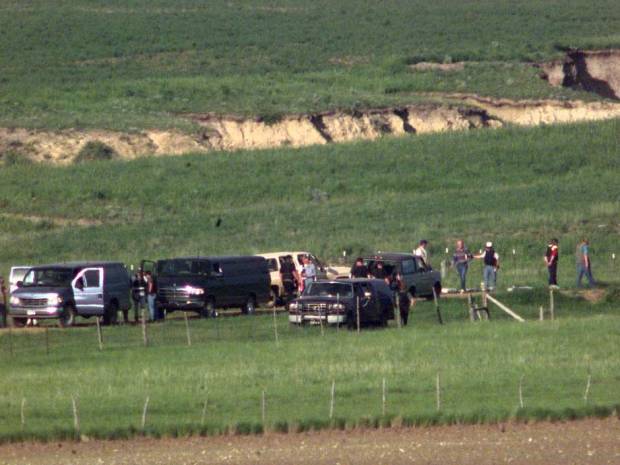 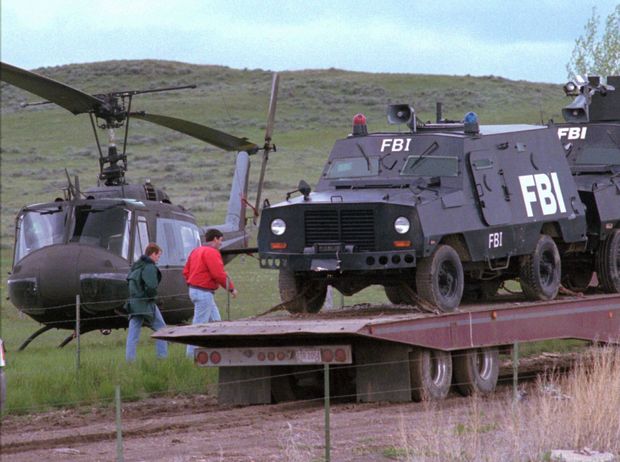 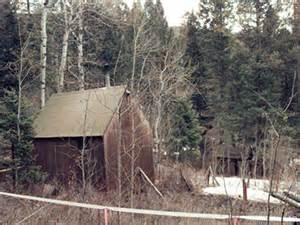 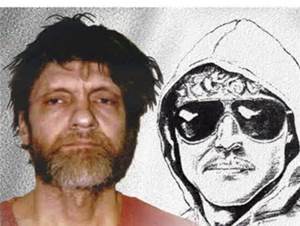 Introduction:
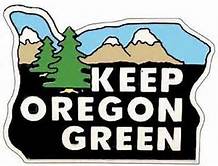 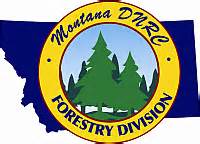 Missoula Rural Fire District
Montana DSL, later Montana DNRC
Keep Oregon Green
Montana DNRC
Kalispell Fire Department
Glacier National Park
Smith Valley Fire District
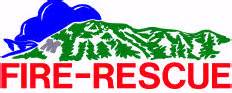 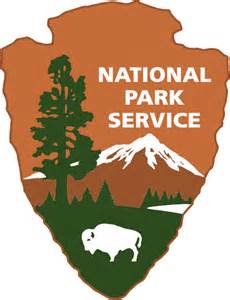 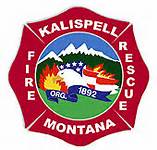 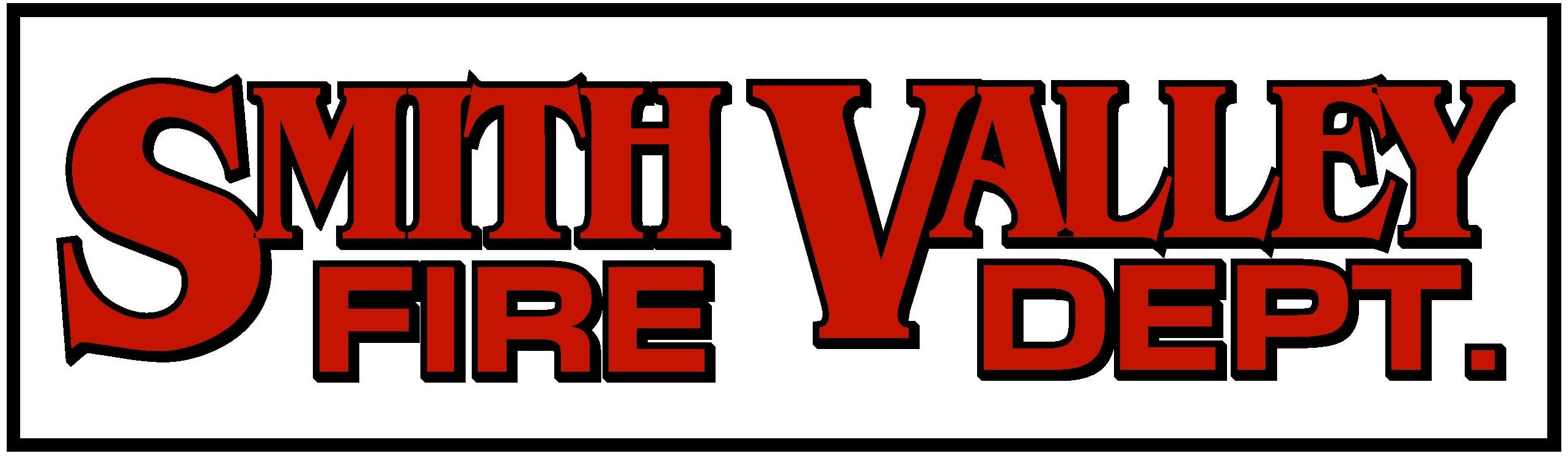 Flathead County population, 94,000

Kalispell city population 21,500

Smith Valley Fire District Population 6,500

Smith Valley Fire District Area, 69 square miles (300 sq. mi. responce area).

Flathead County average income $46,500
Foy’s Lake
East area facing Kalispell city limits
Interface
Smith Lake,
Highest fishing use in Northwest Montana
$824,000
Average Smith valley area home $282,650
Remember last June?
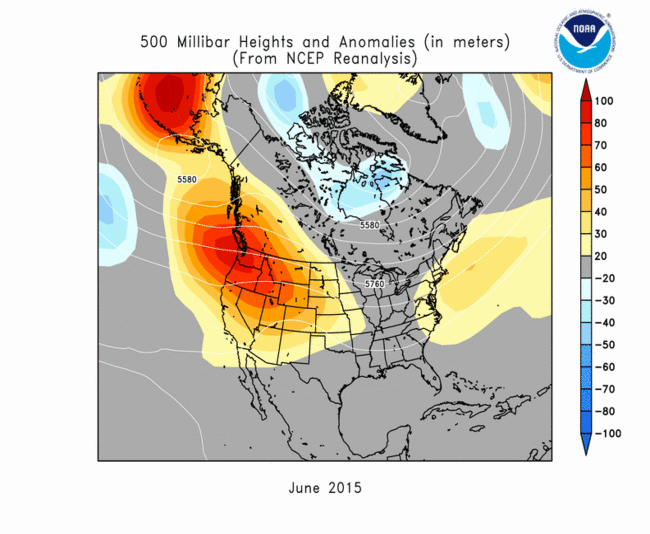 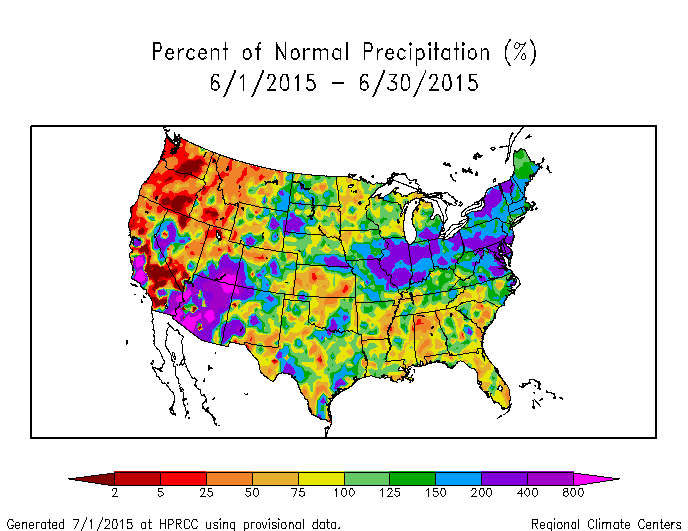 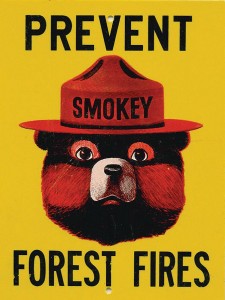 Fire Prevention Overview
THREE E’S of FIRE PREVENTION
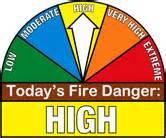 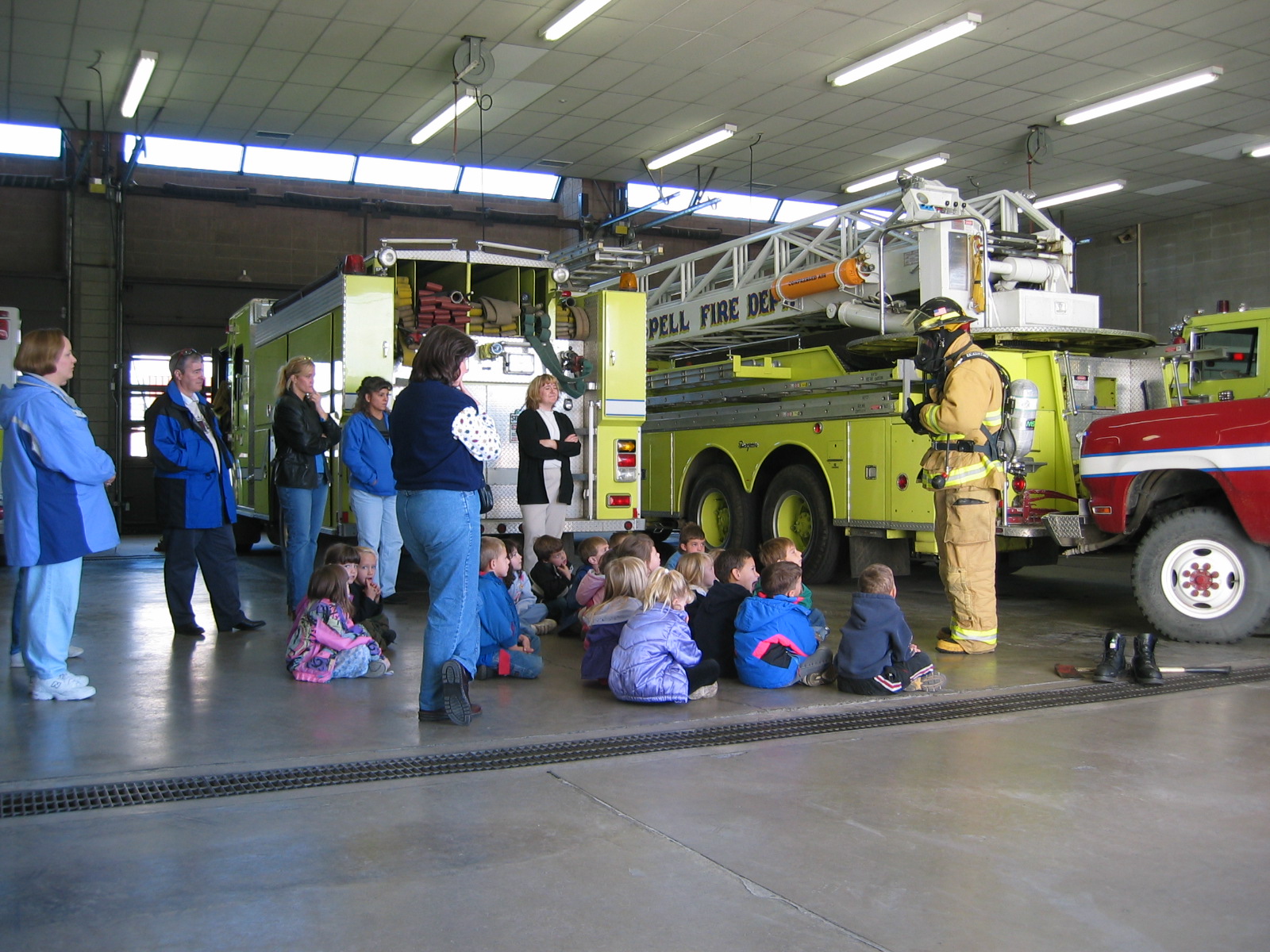 education
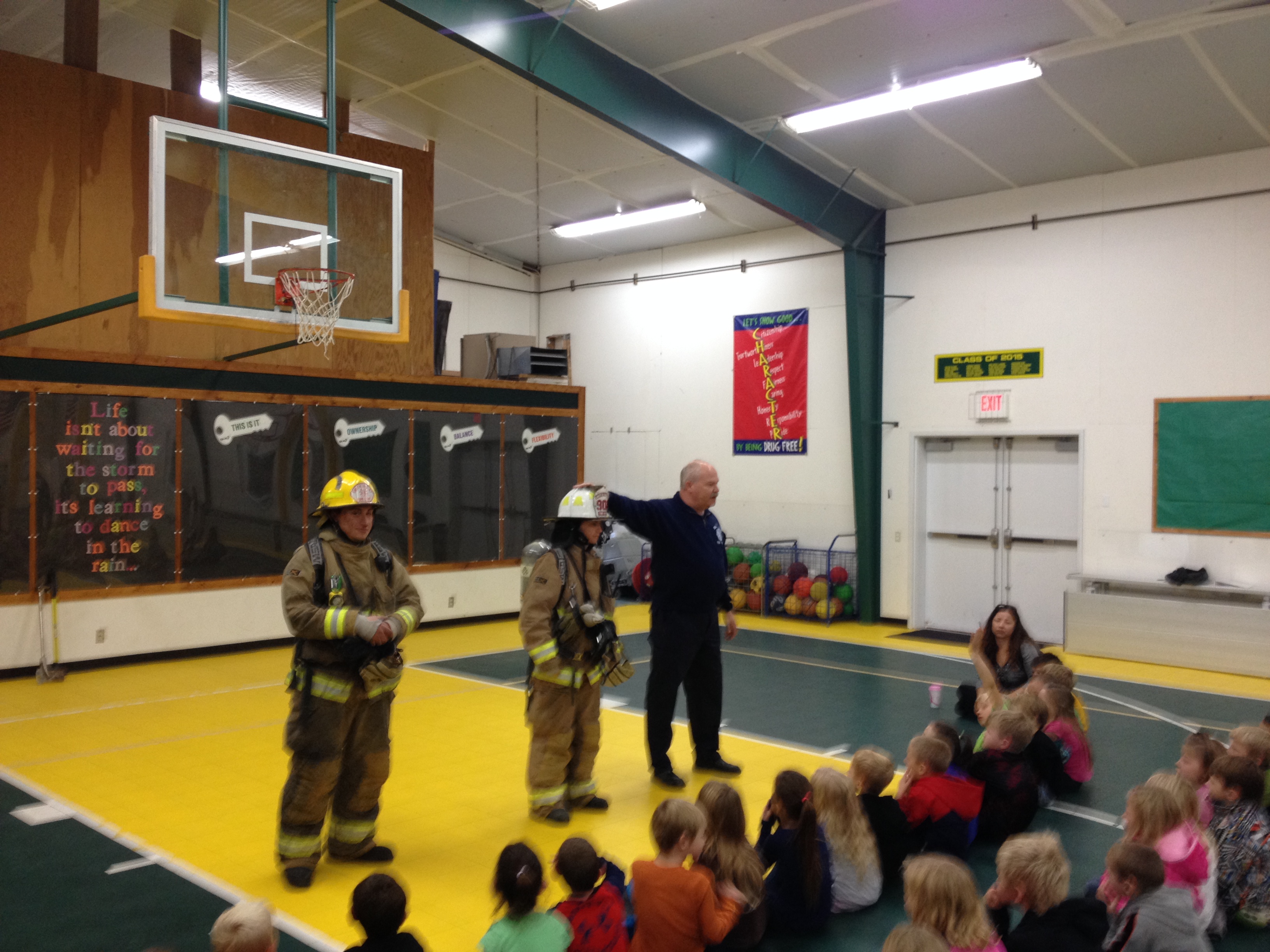 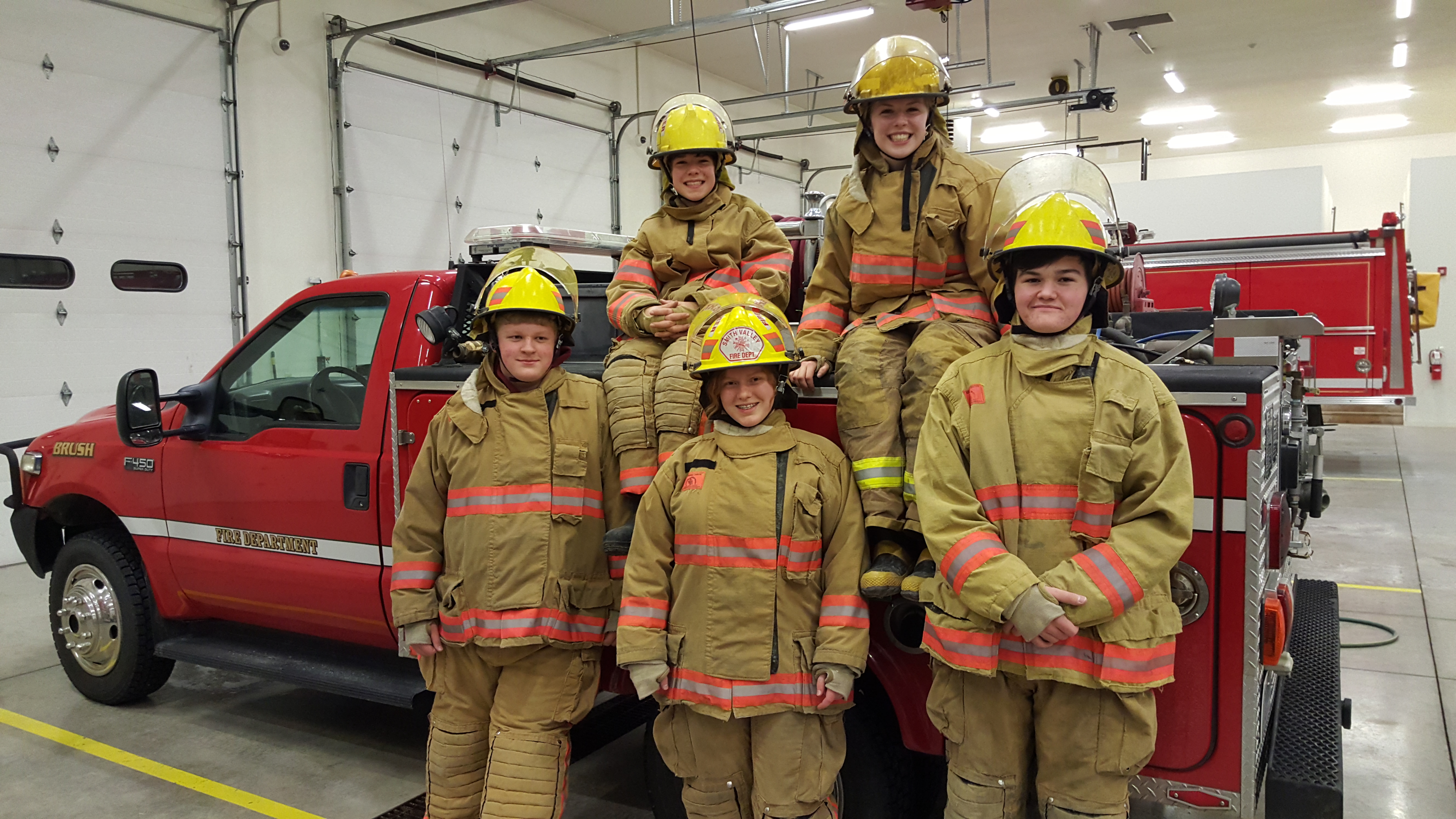 Education
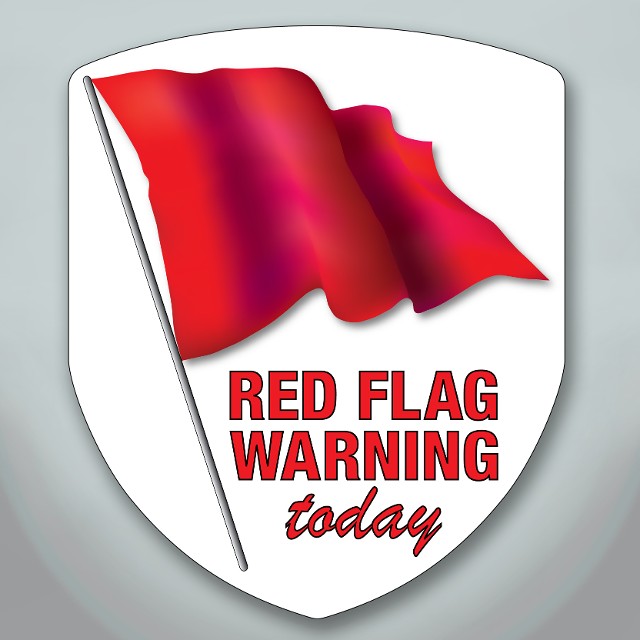 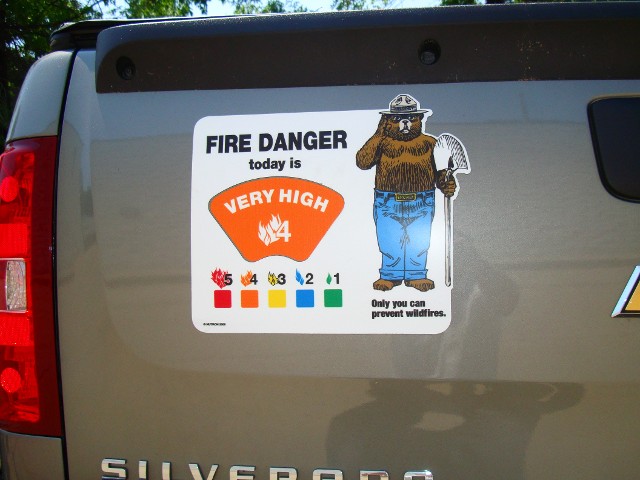 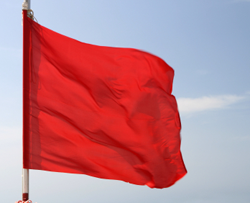 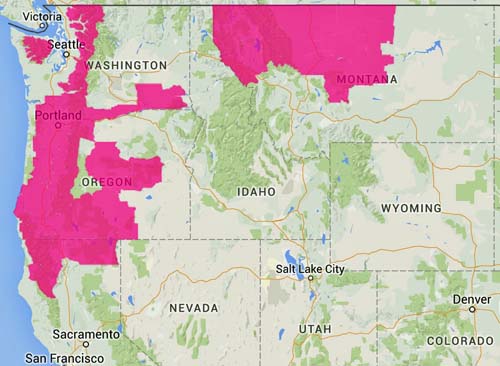 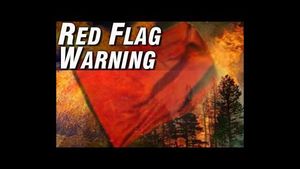 engineering
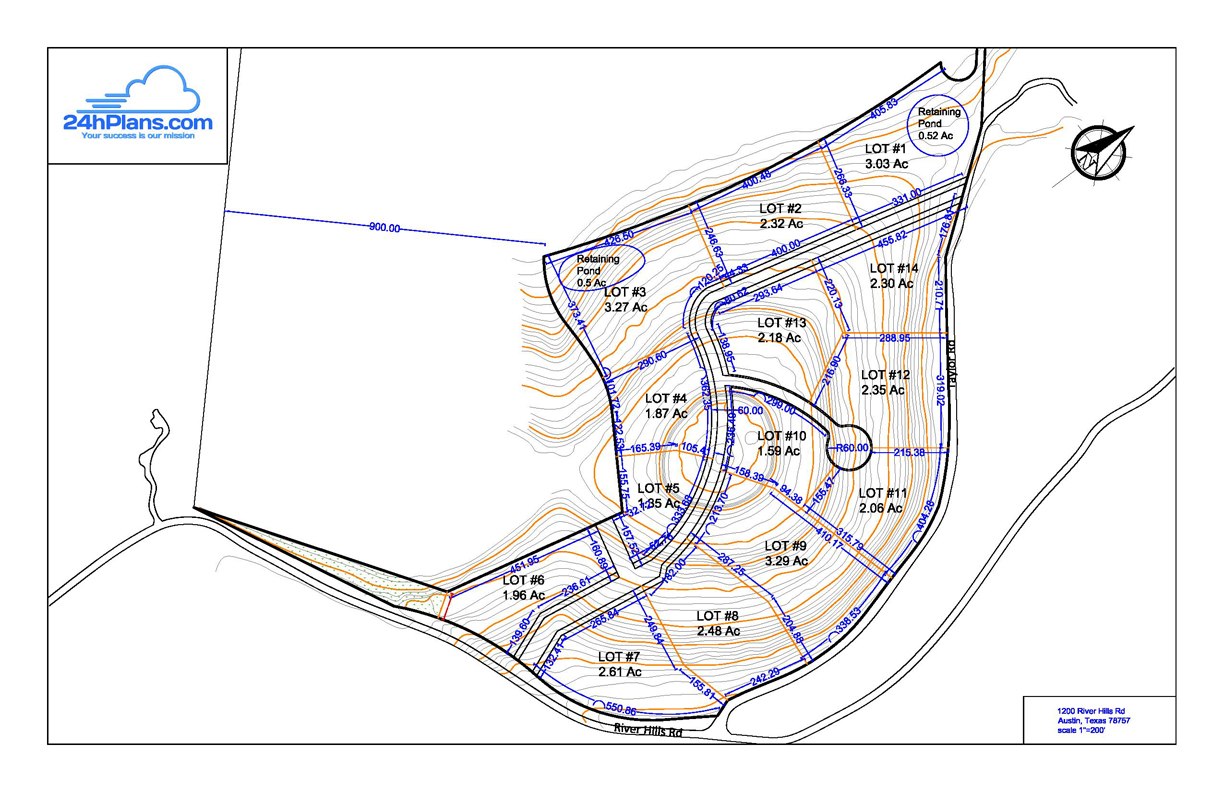 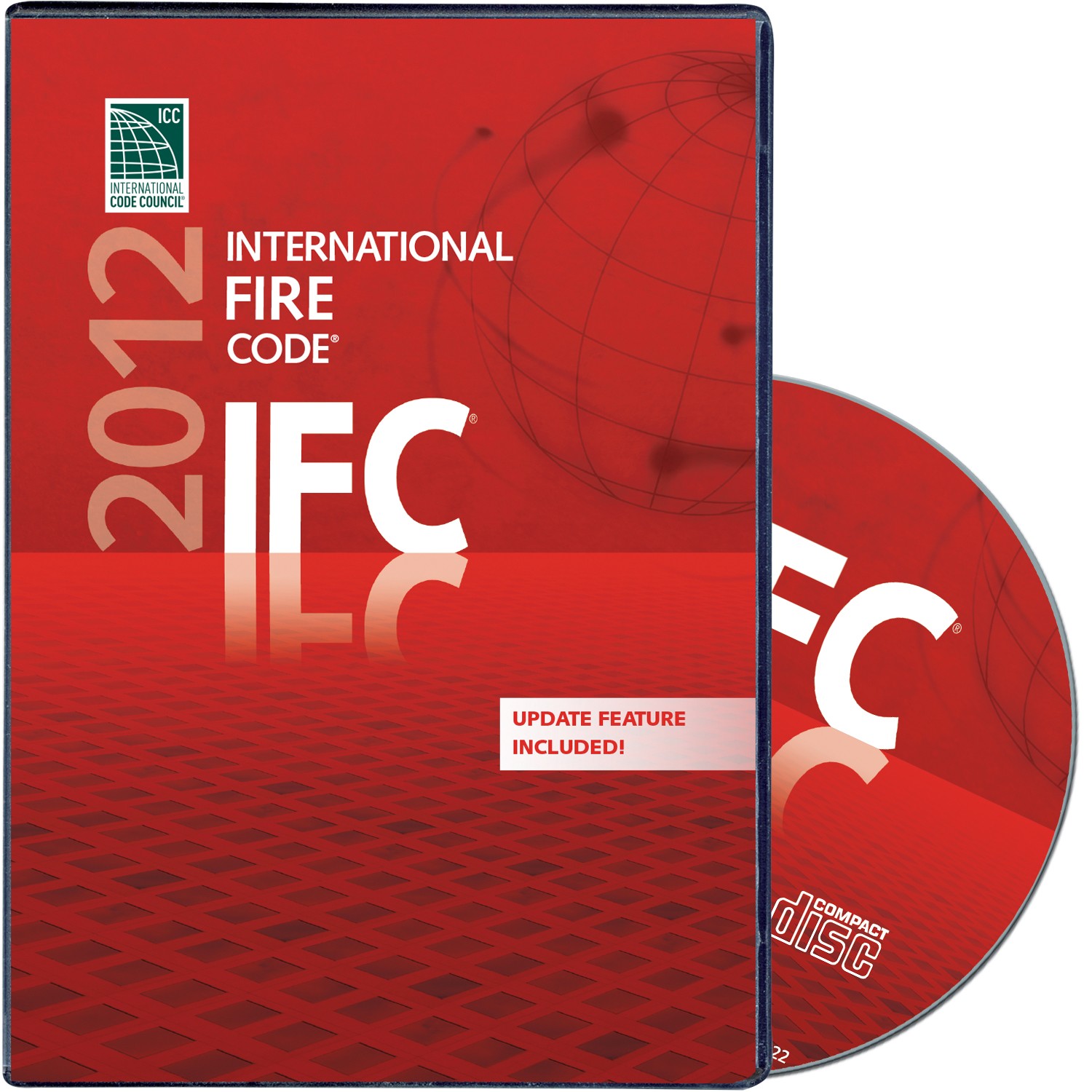 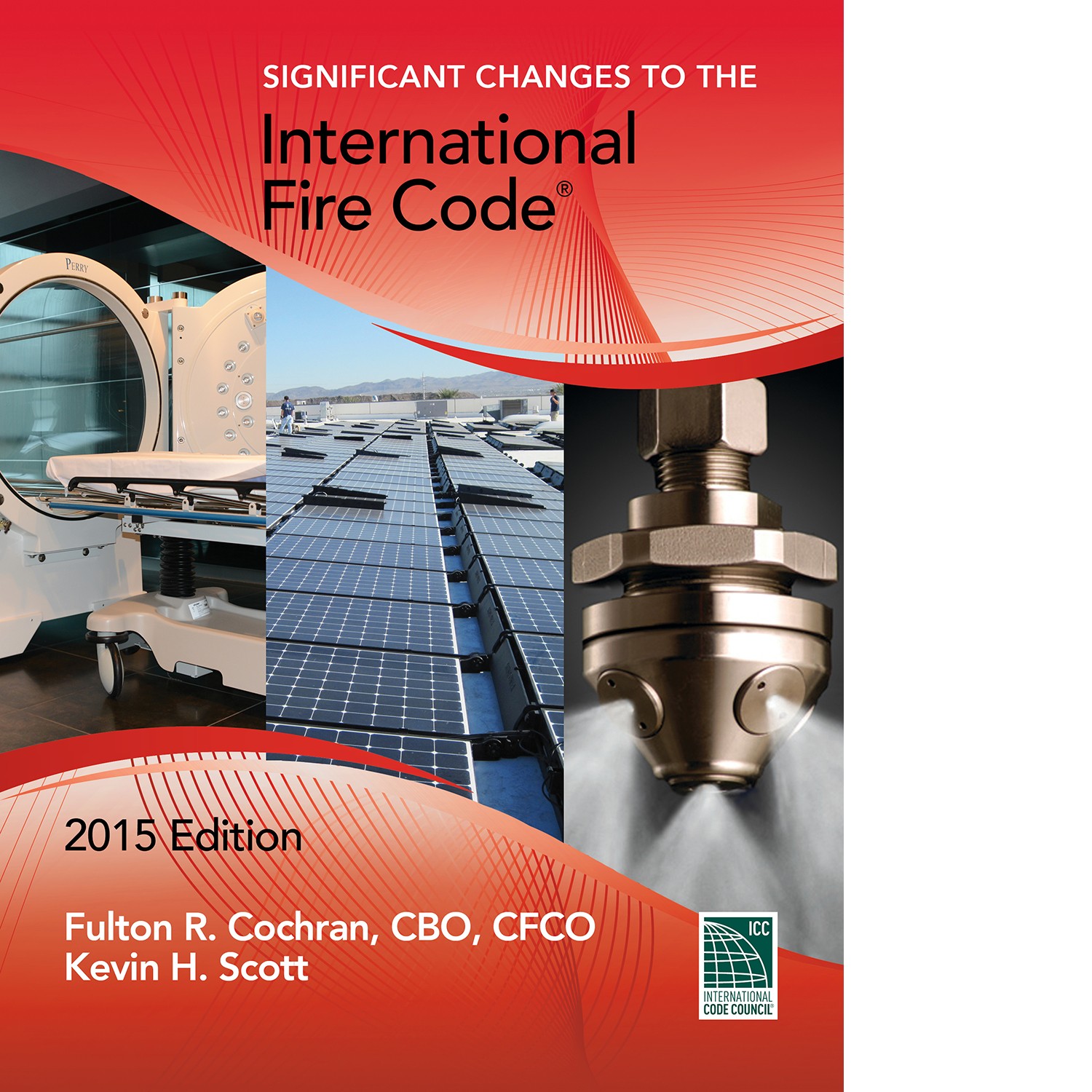 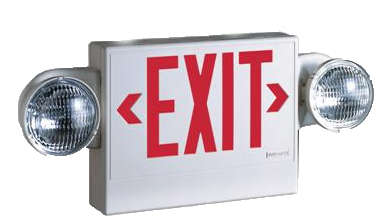 Plan review
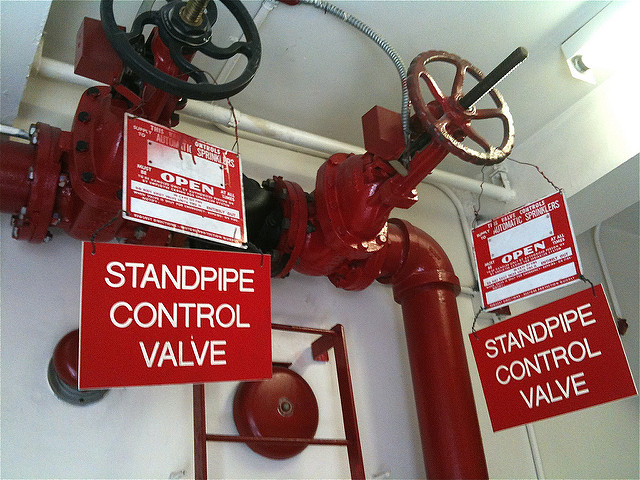 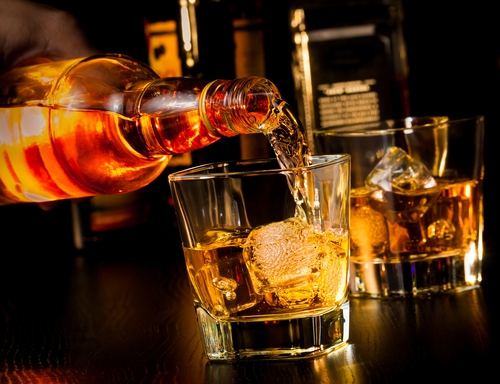 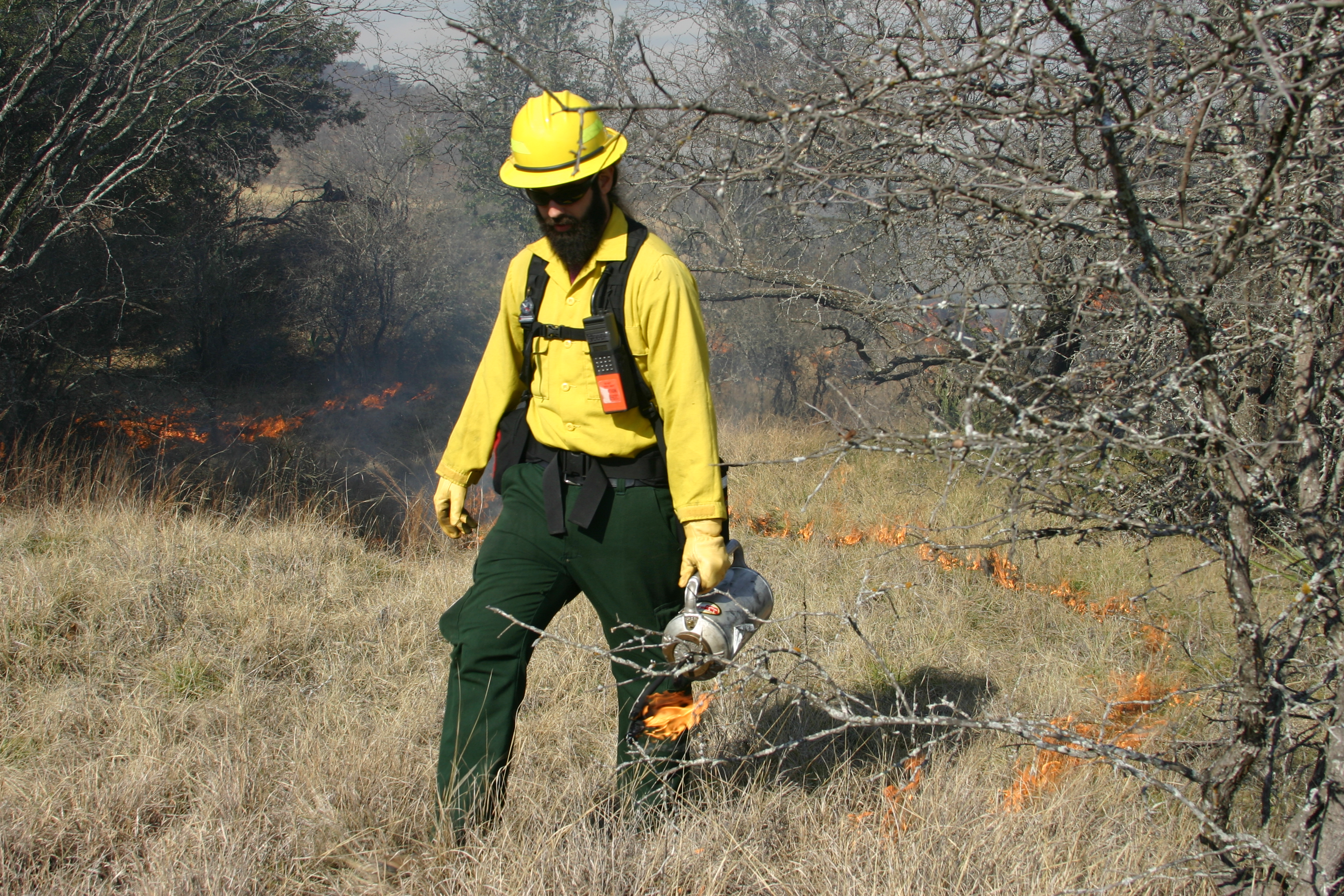 Engineering Partnerships
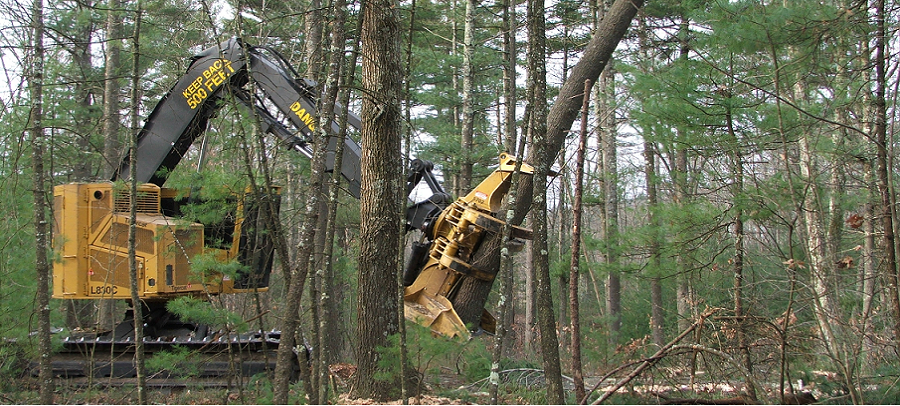 enforcement
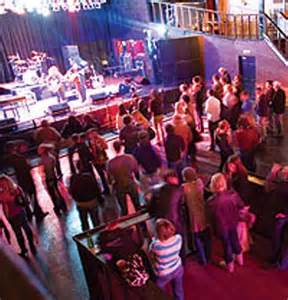 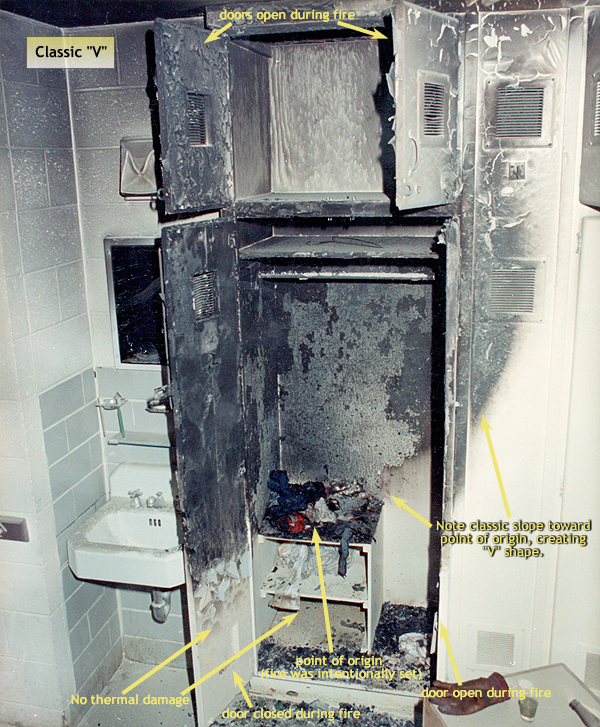 Cause and origin
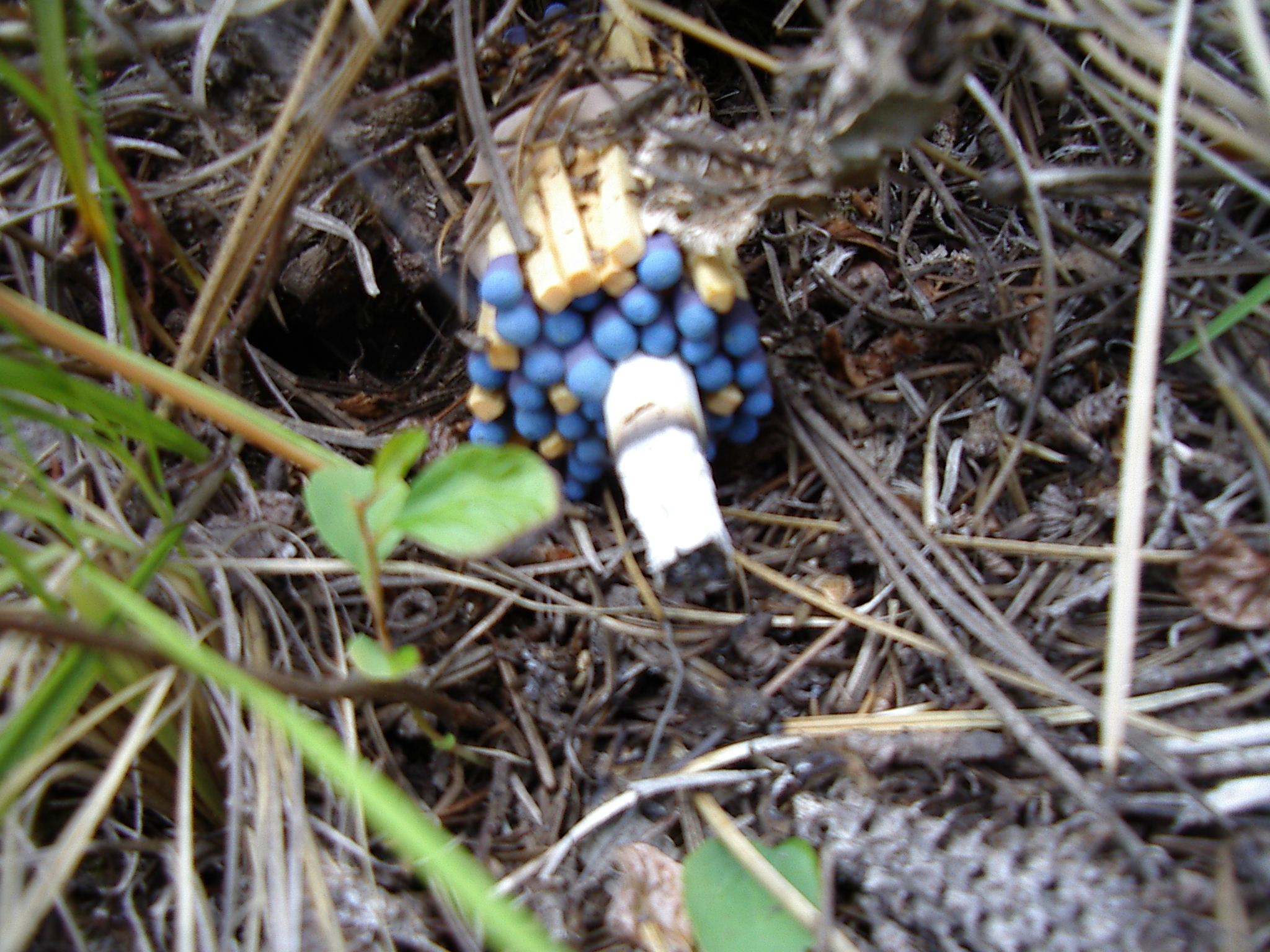 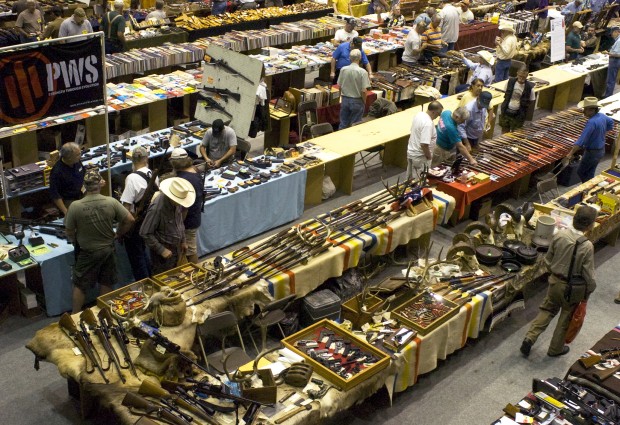 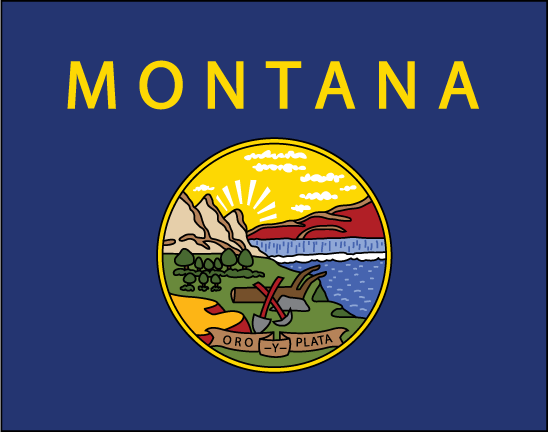 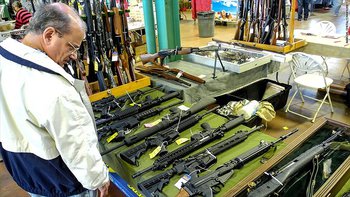 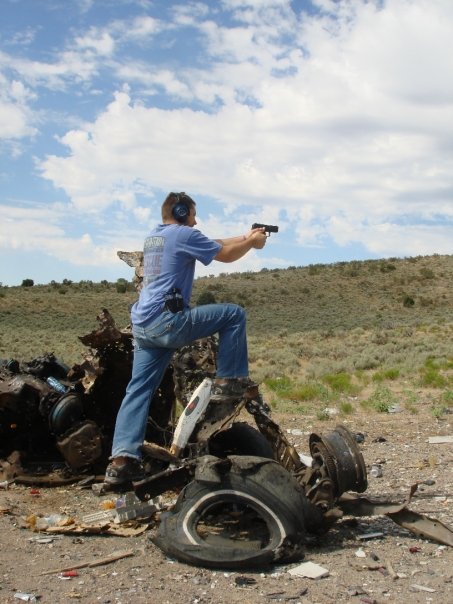 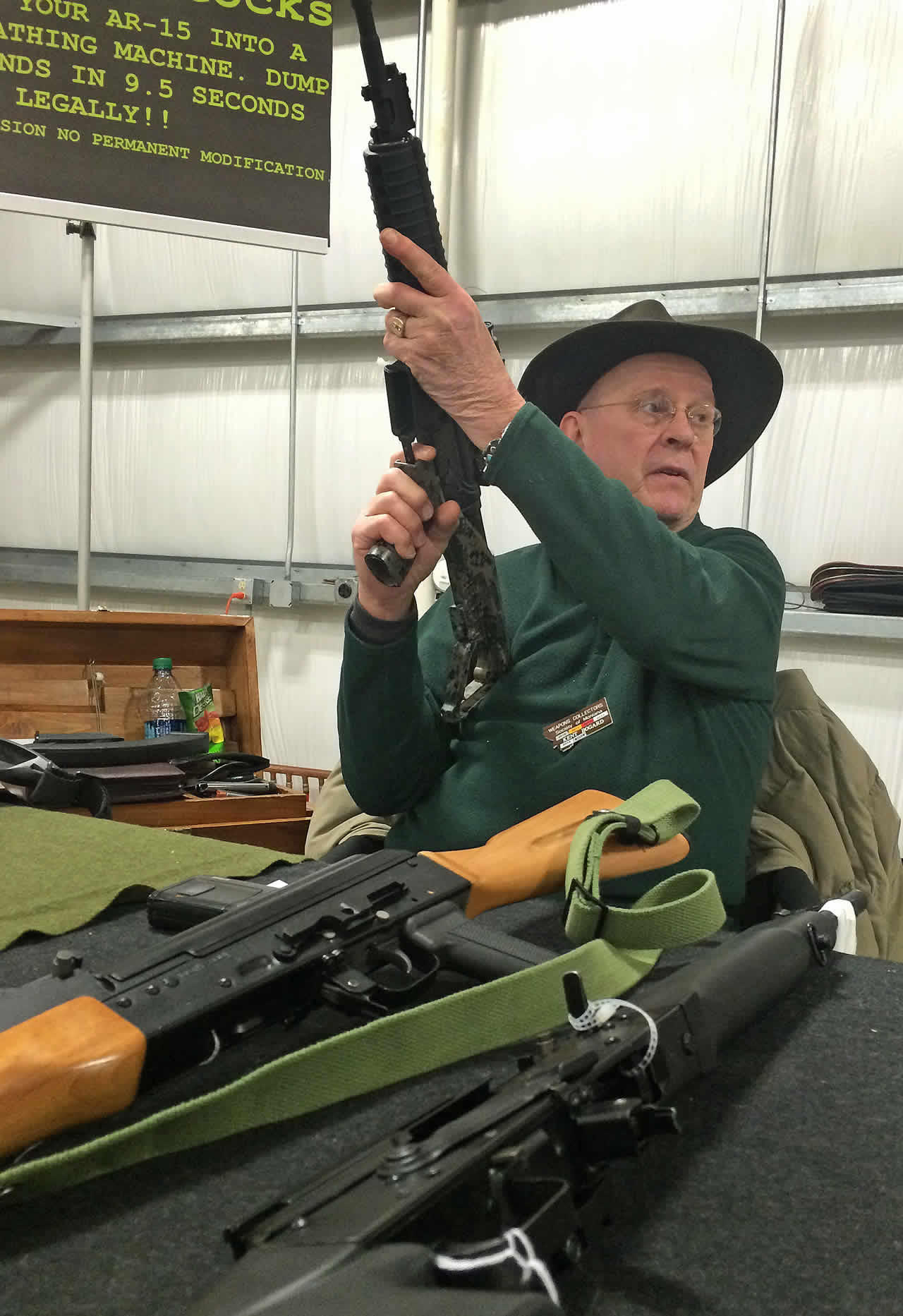 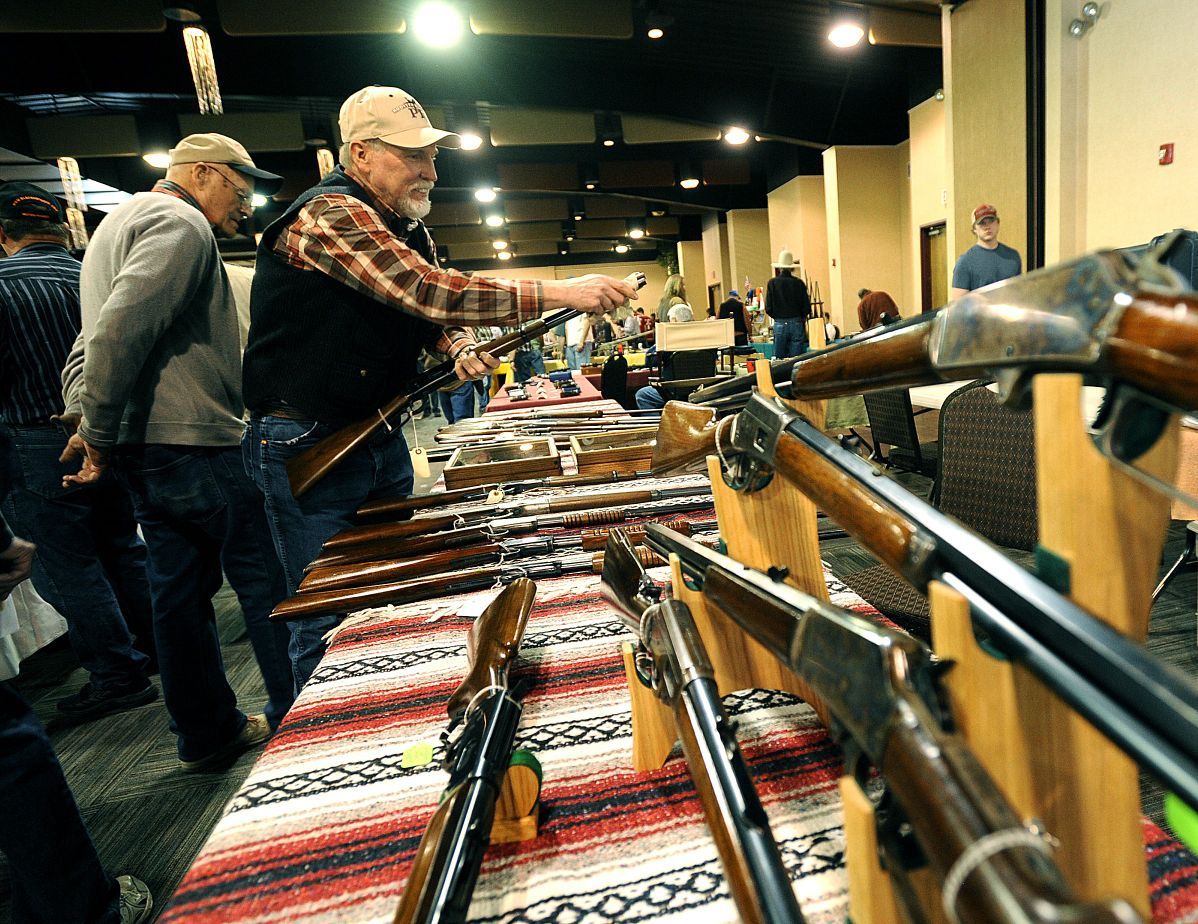 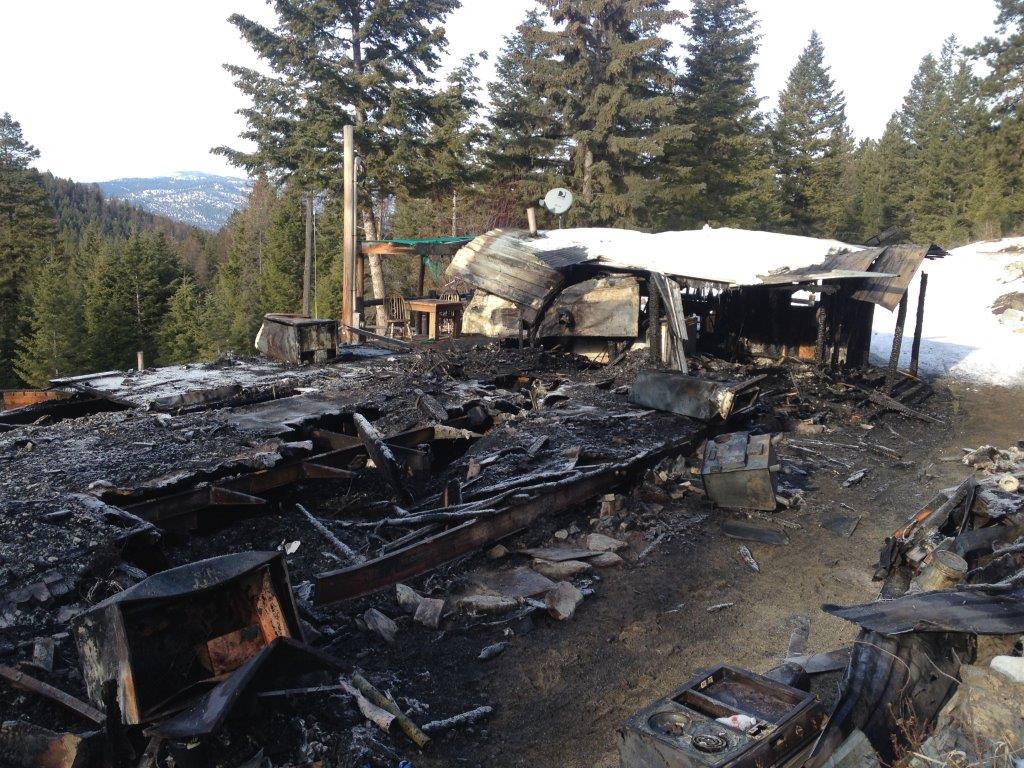 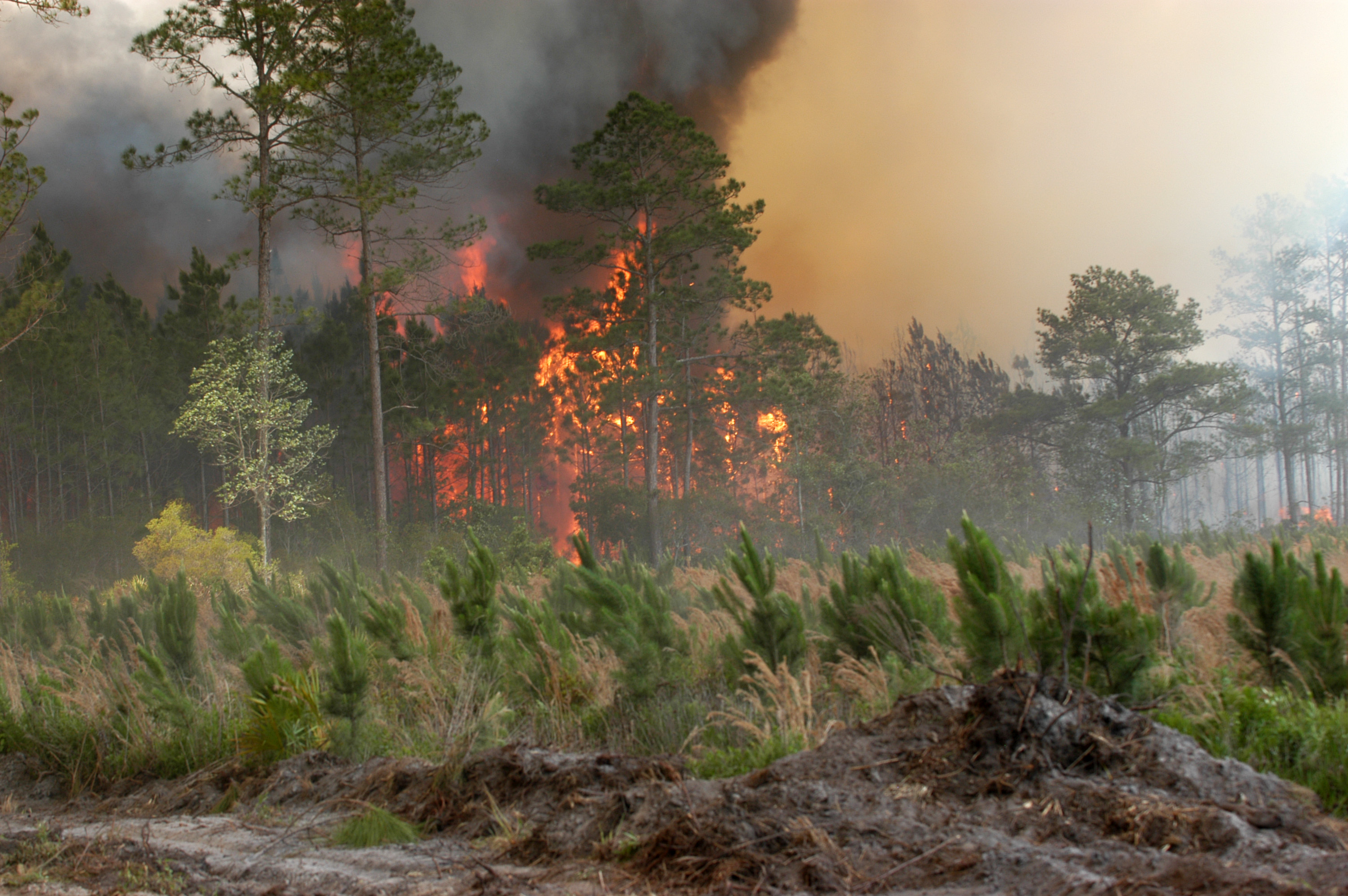 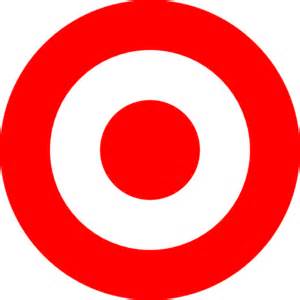 how do I pay for it?
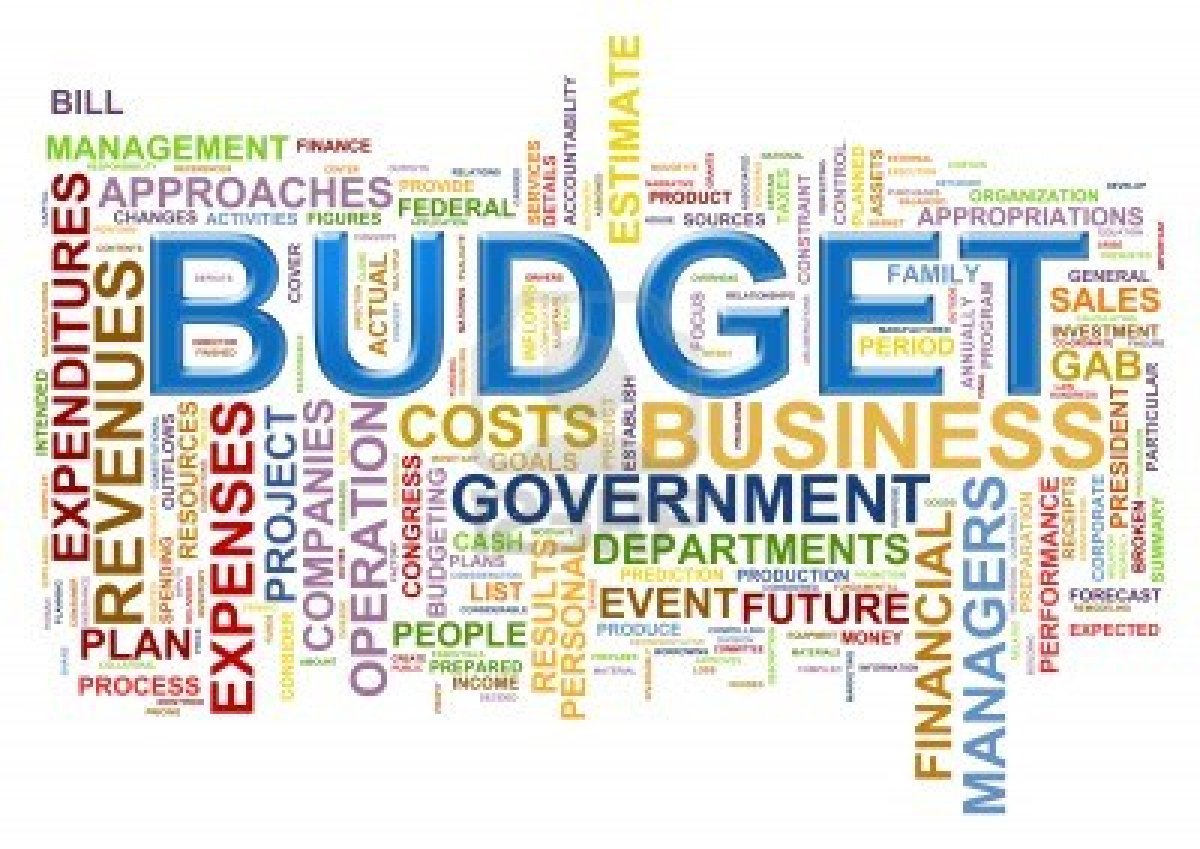 Line item approved though tax base
Grants
FEMA
State
Insurance
DOT
Cost share partnerships:
 Local, State, Federal
Donations
Fund raising
Auxiliary
More on Grants,
FEMA Fire Prevention & Safety Grants
Become a Peer reviewer
Workshops for dummies
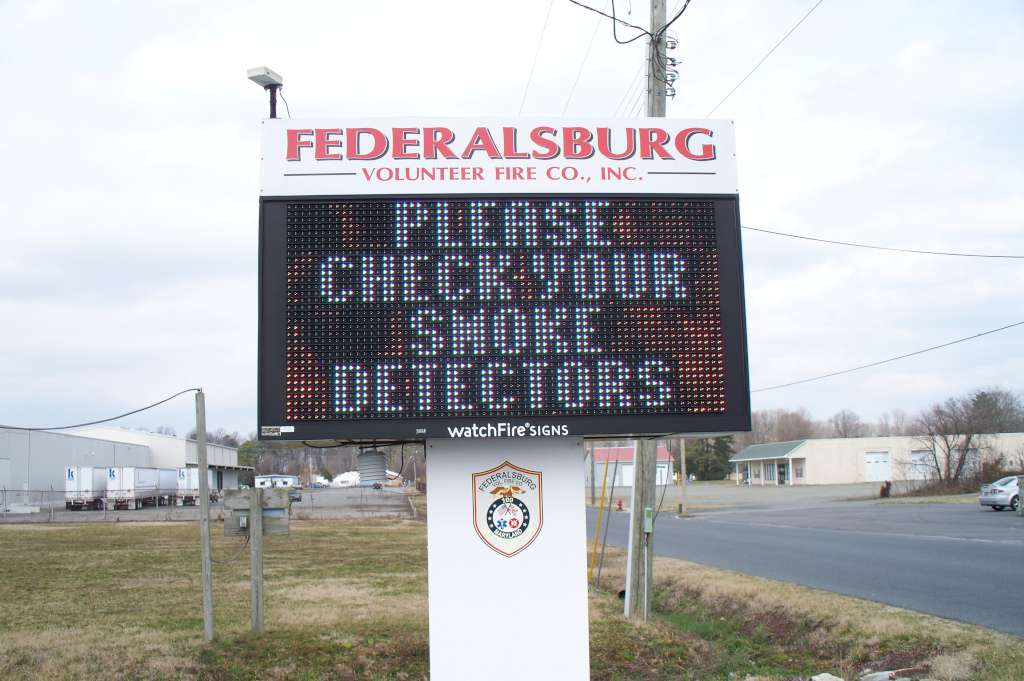 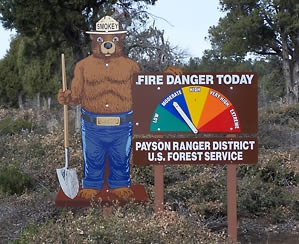 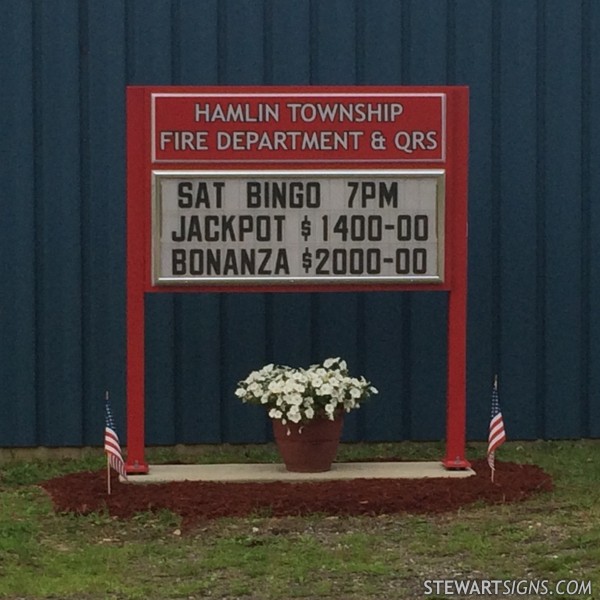 Pay Cash for your next ambulance
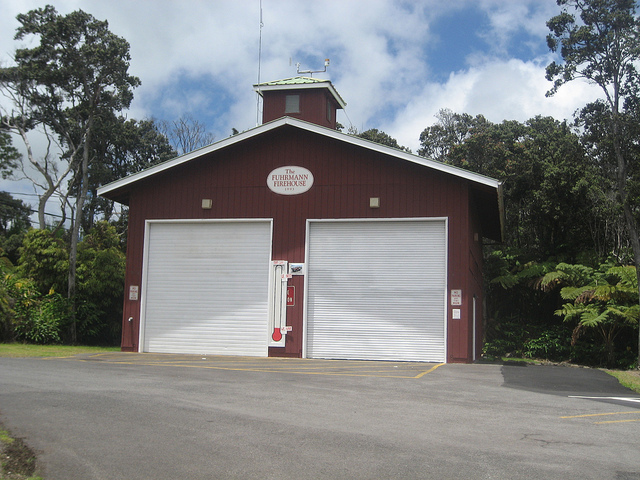 Sell for success
Marketing& Sales
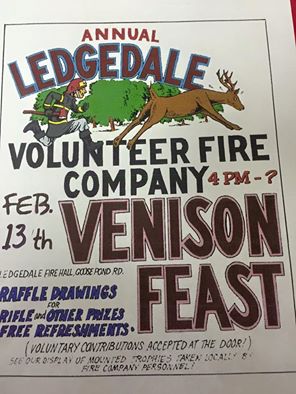 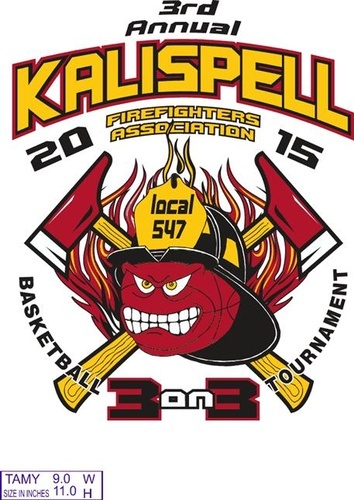 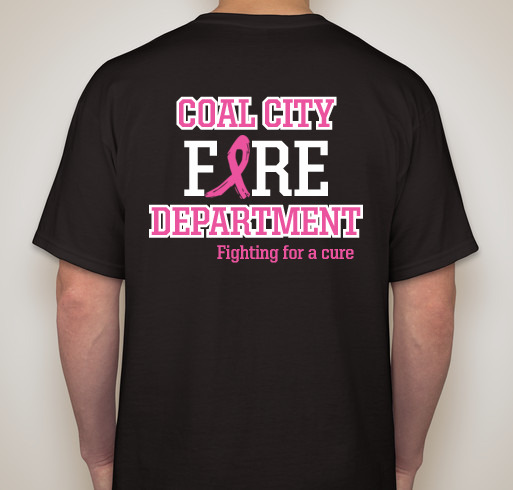 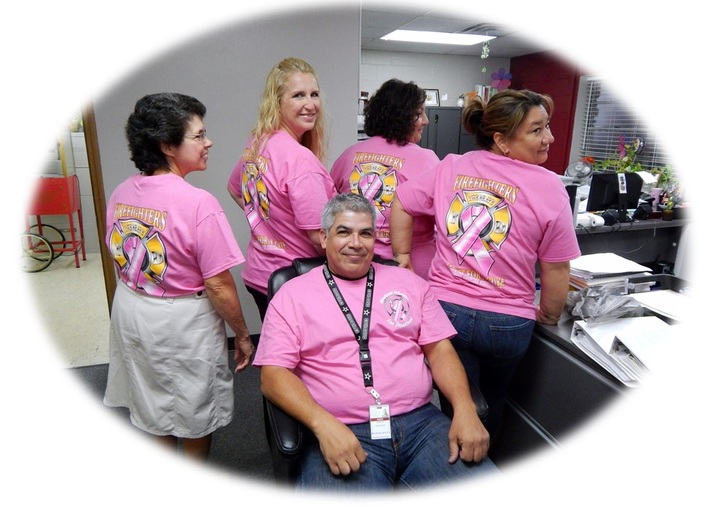 MARKETING THE DEPARTMENT
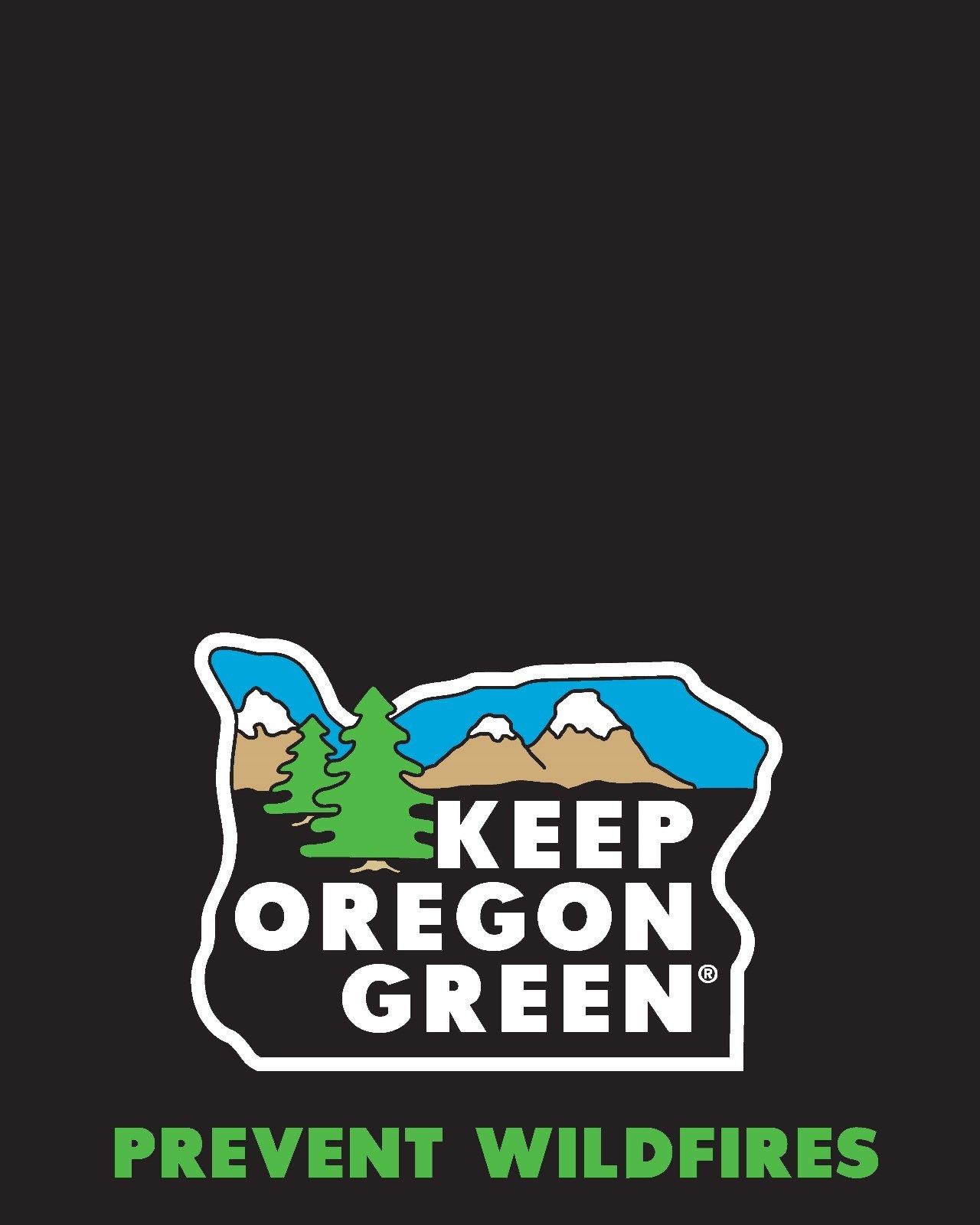 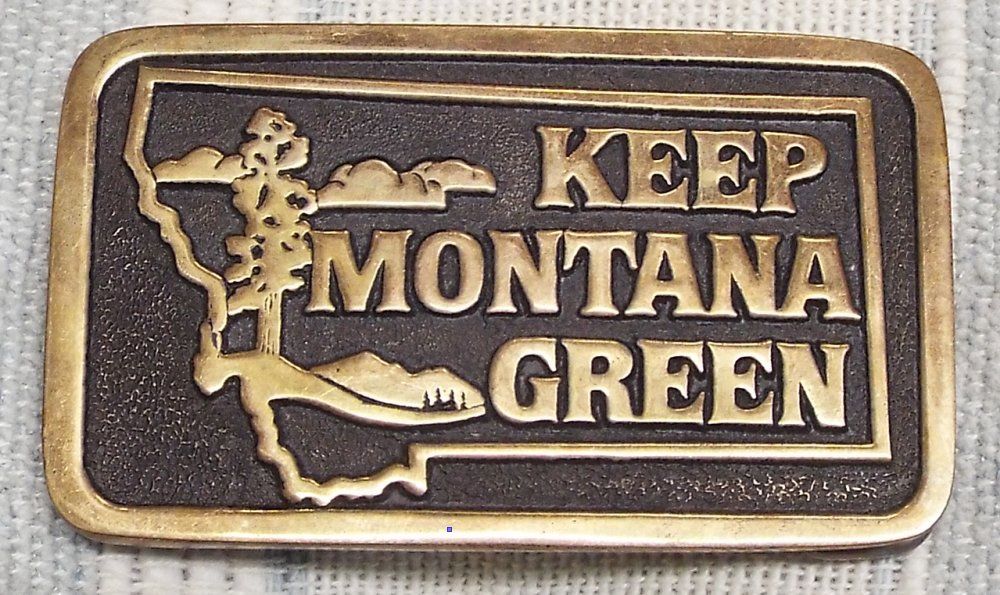 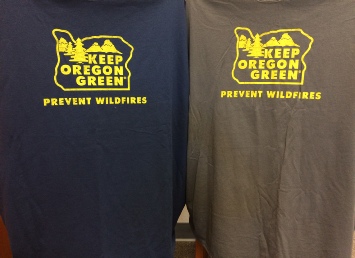 KOG
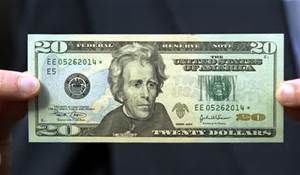 Your department sells Prevention
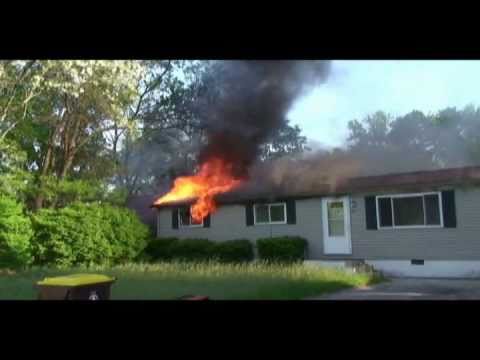 Prevention 
sells Your department
Your Prevention Message is only as good as your Department
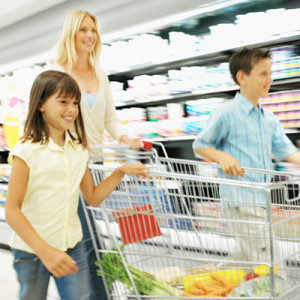 Everyone is your customer
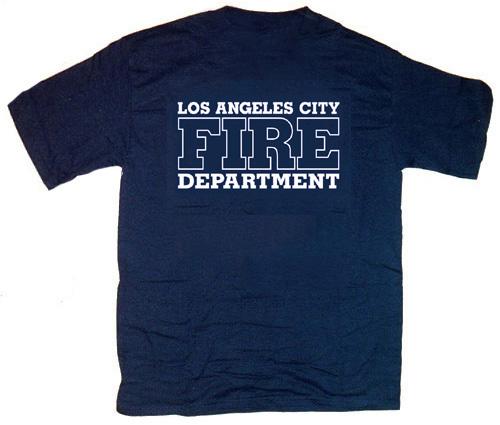 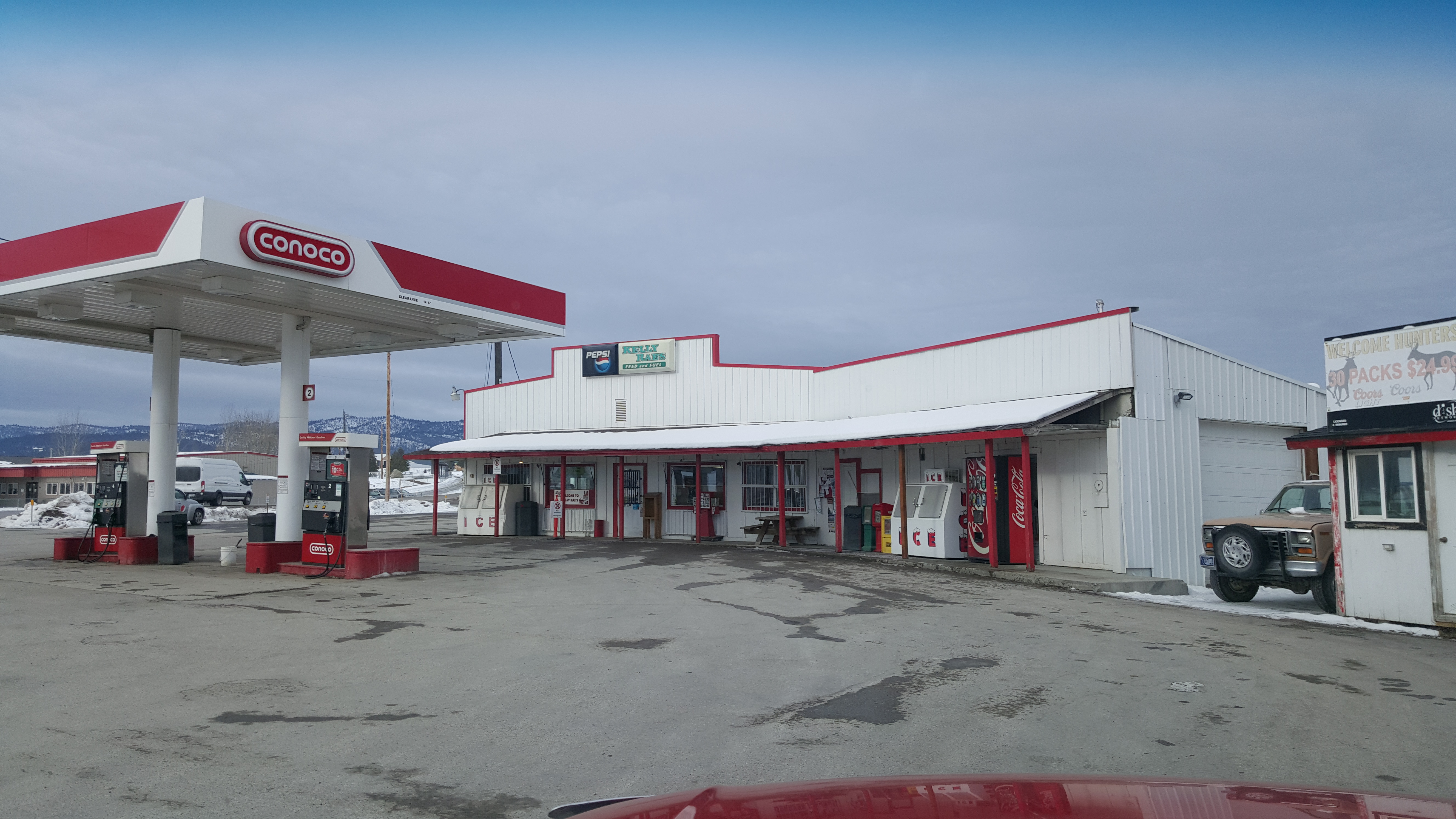 Remember last June?
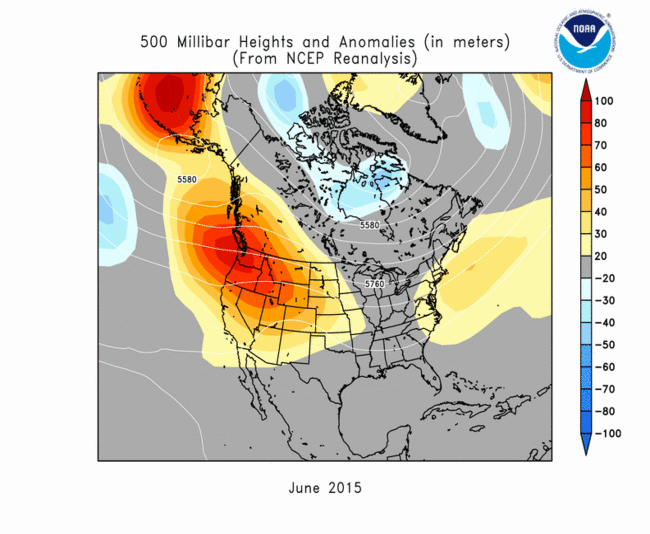 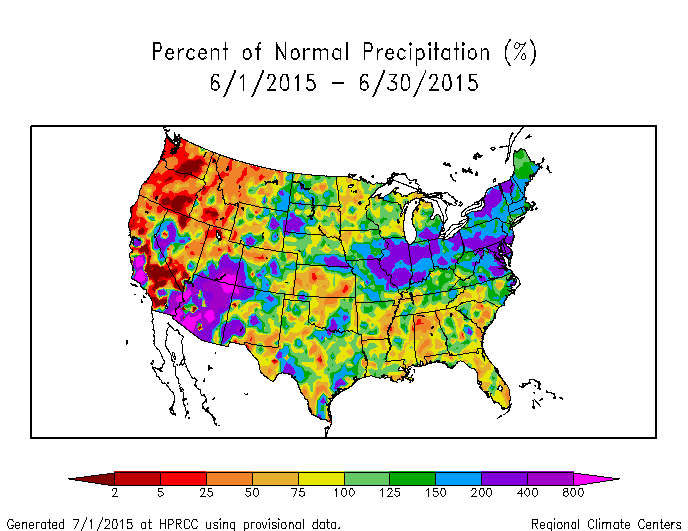 late June erc’s in the 97th percentile
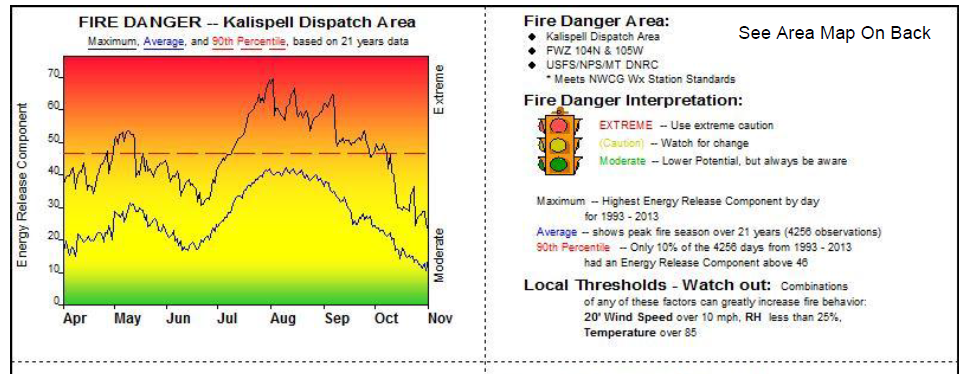 MARKETING WITH THE MEDIA
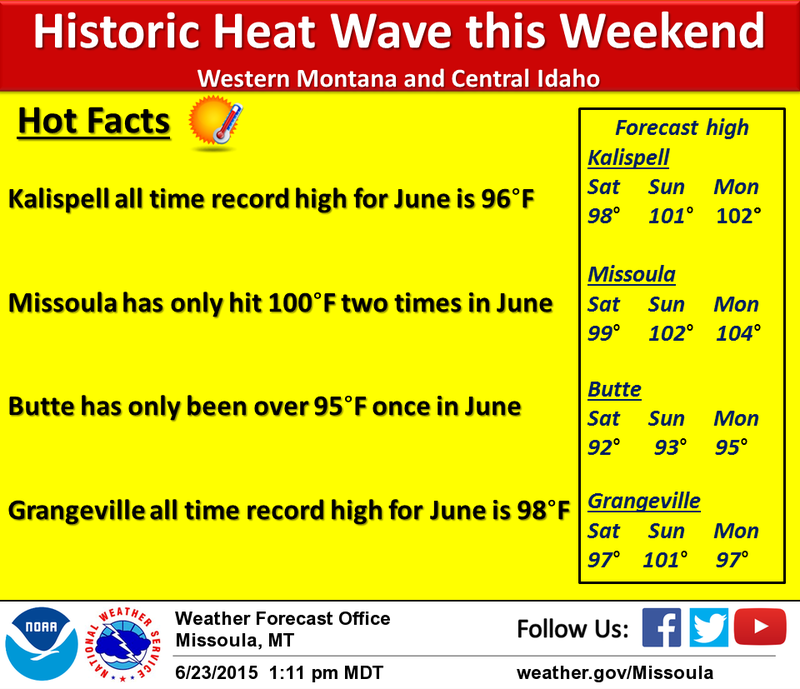 “Our god given right…”
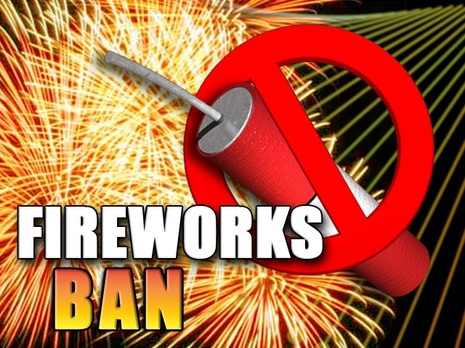 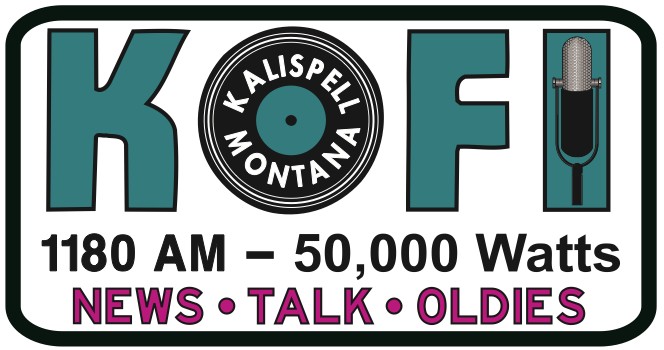 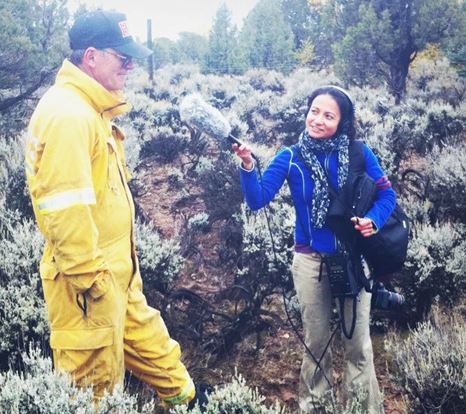 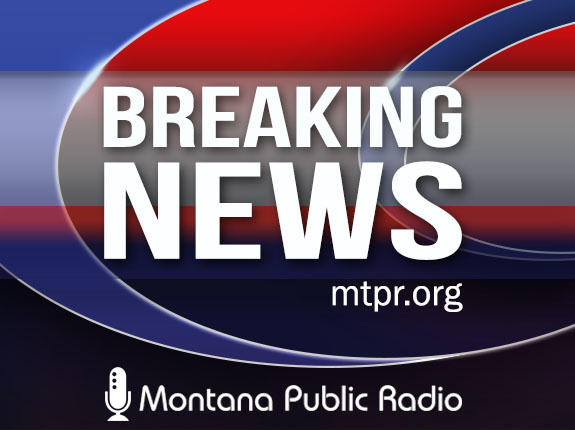 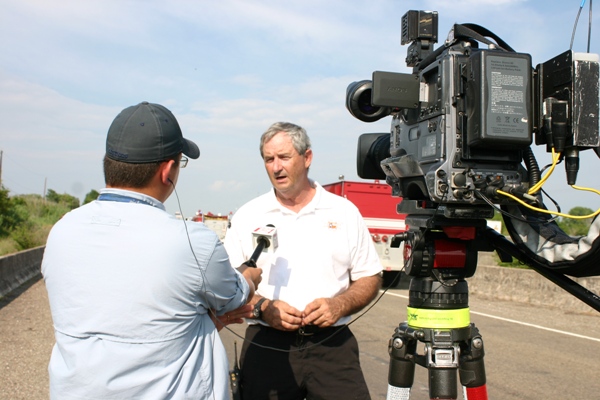 Outreach
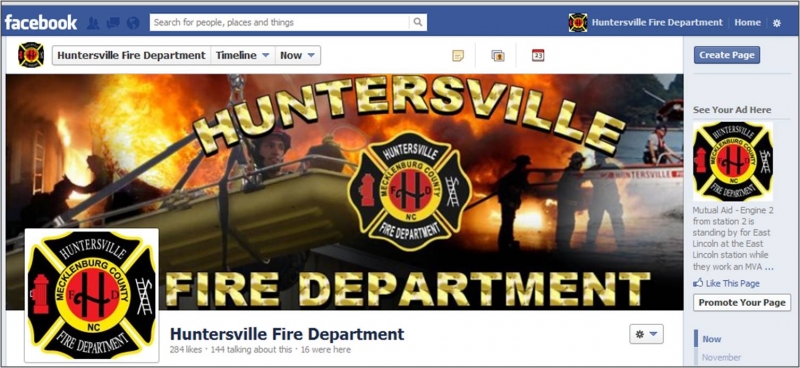 MARKETING ON LINE
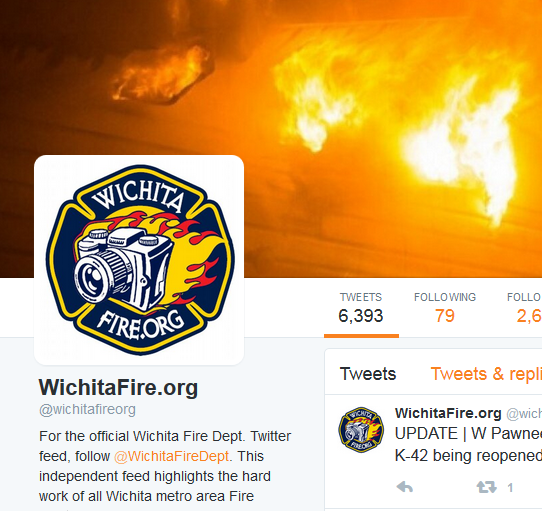 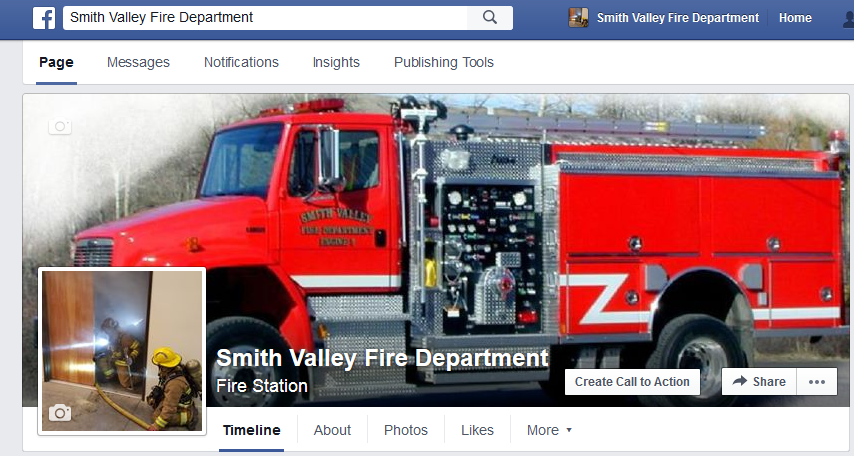 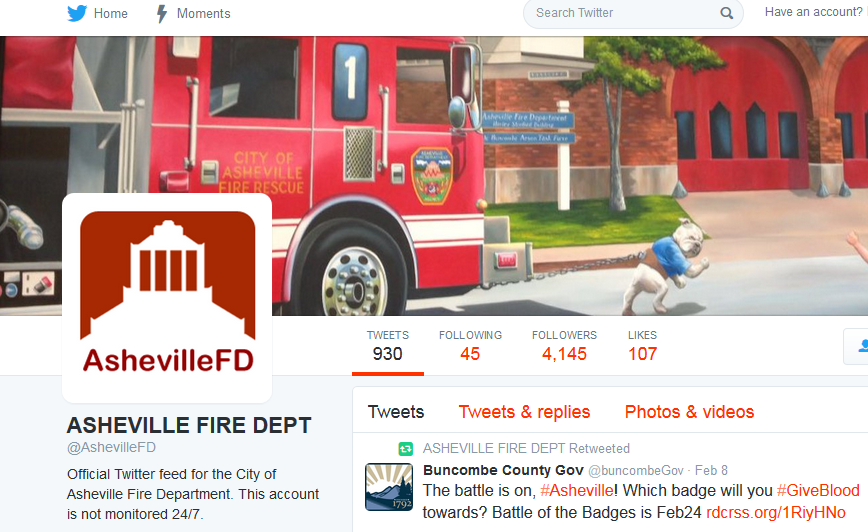 How can a car seat be a fire Prevention message?
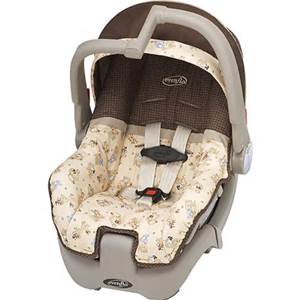 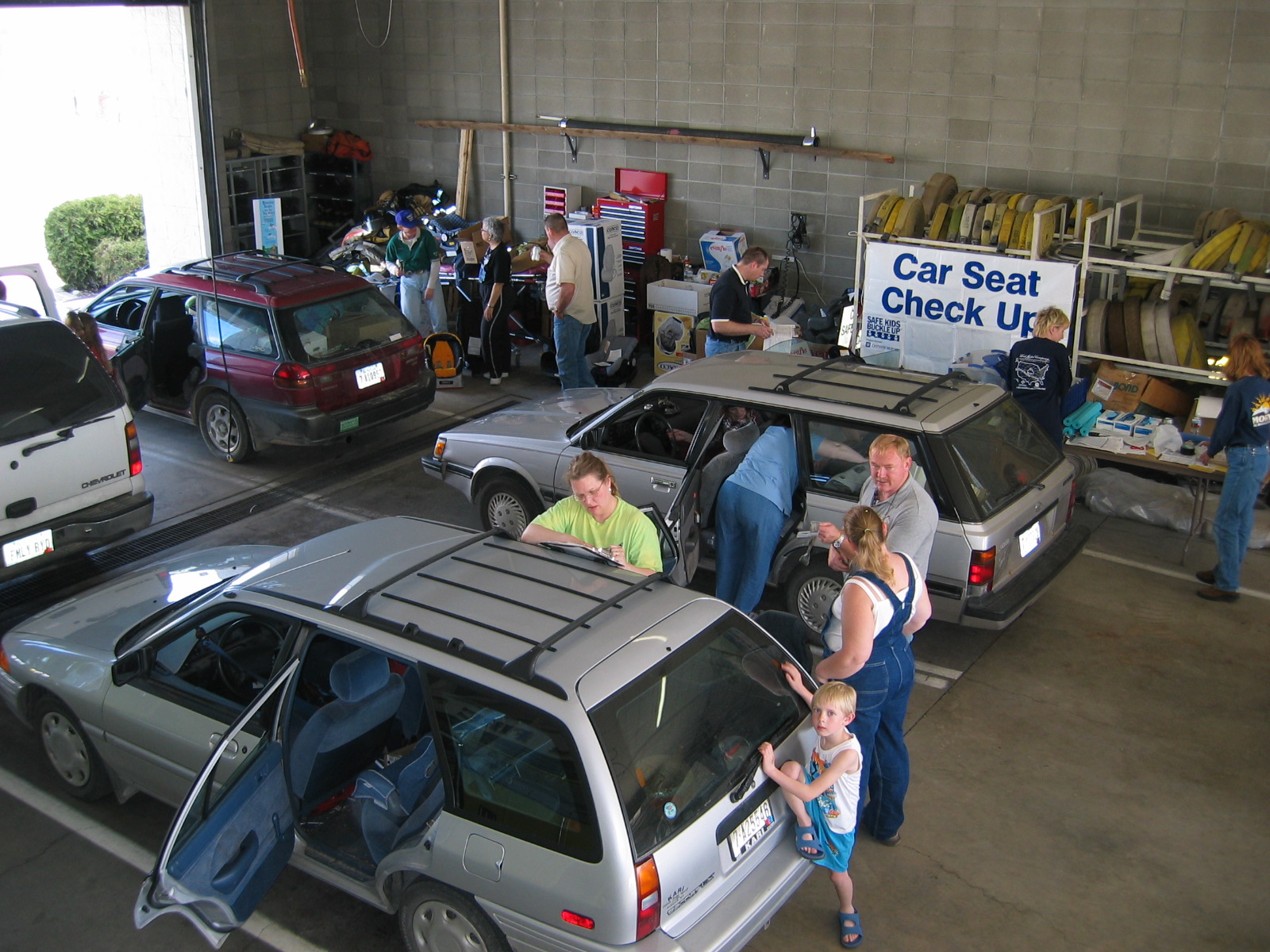 Fire Prevention?
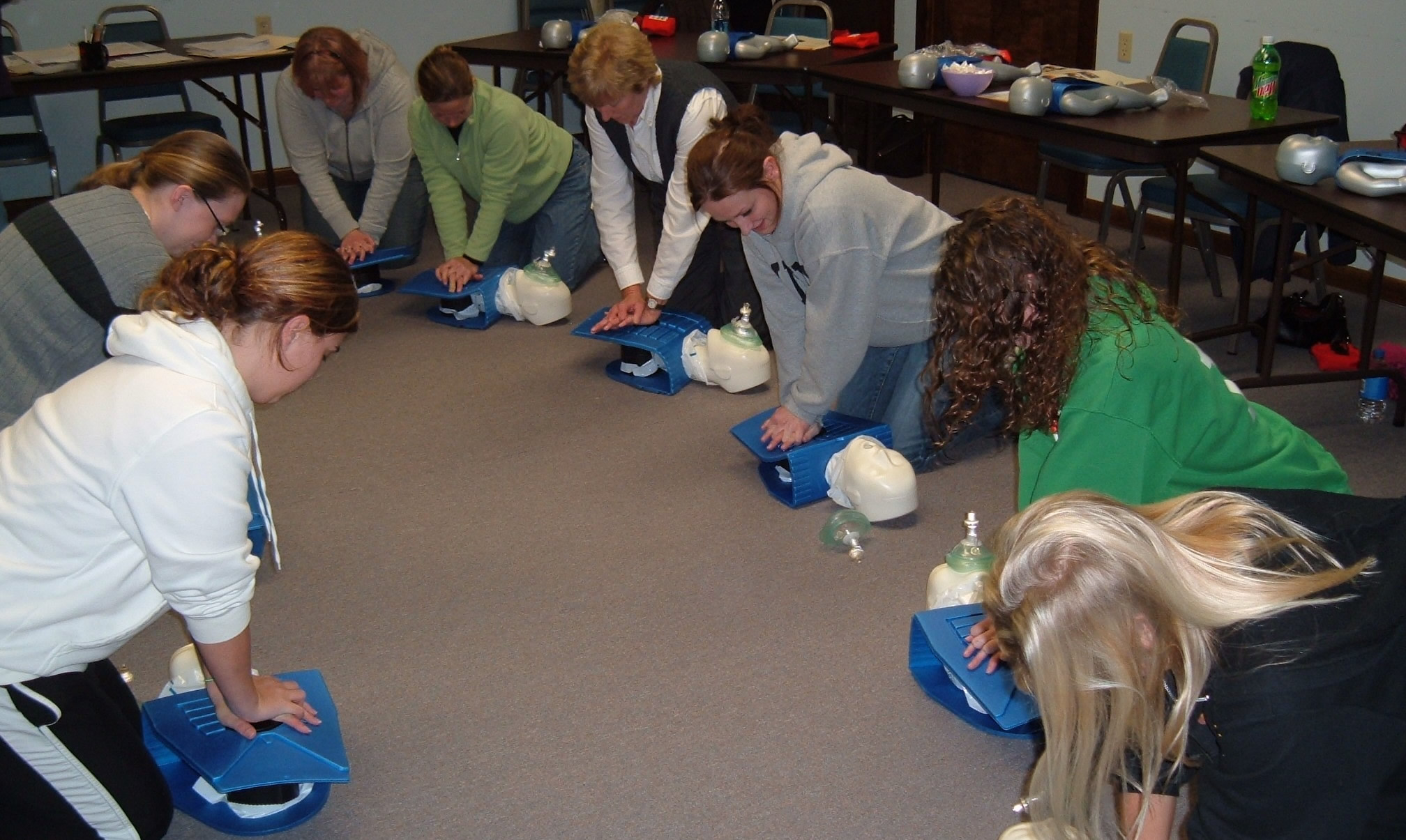 Public information officer
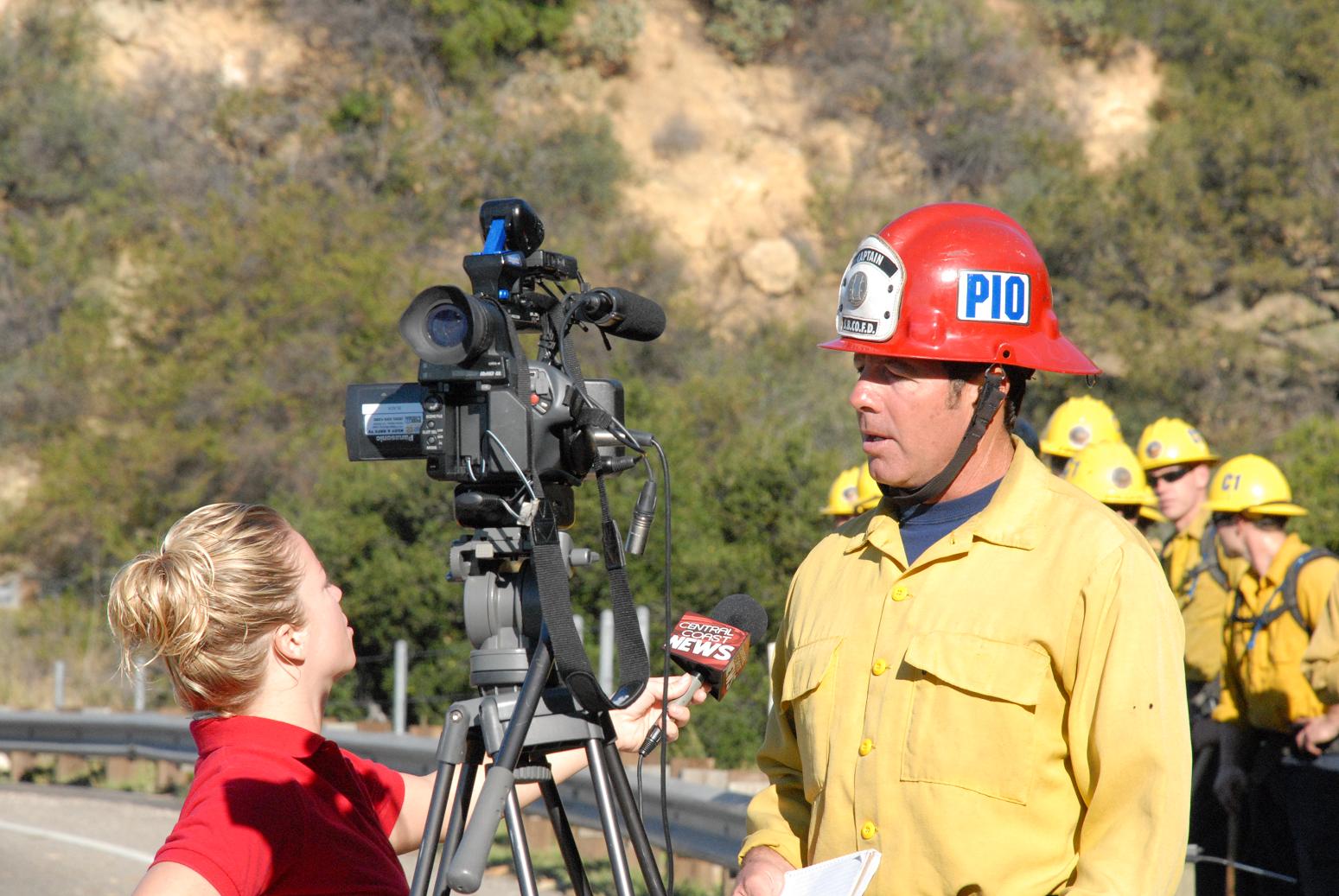 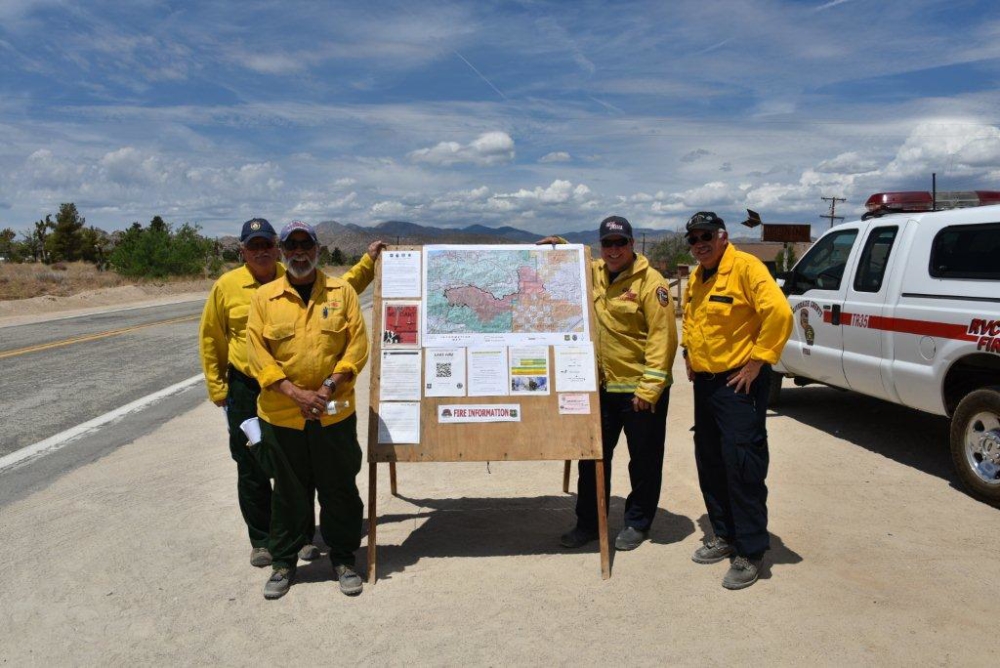 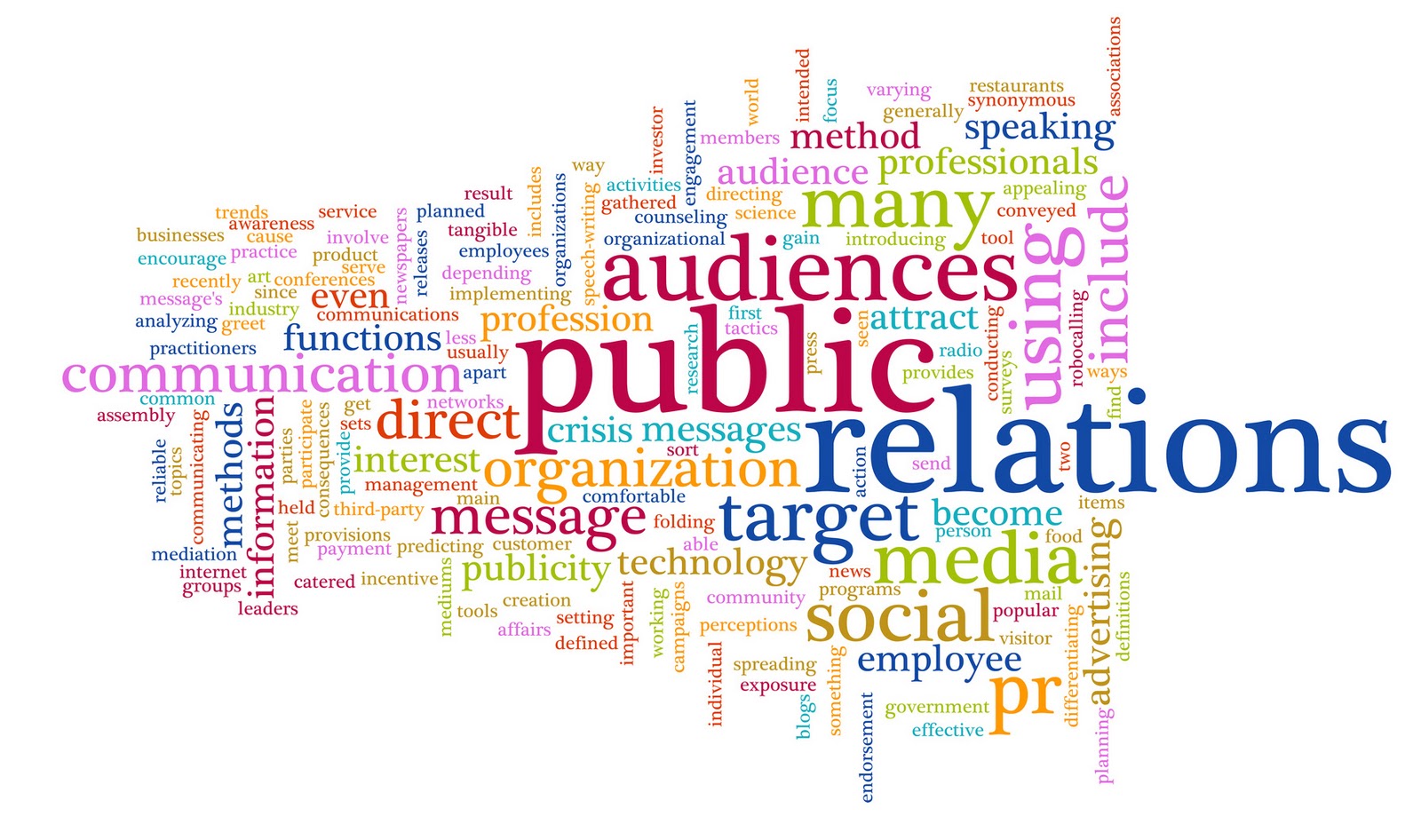 Service Groups want to hear you
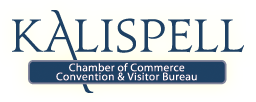 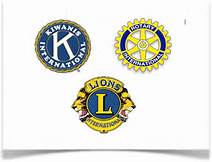 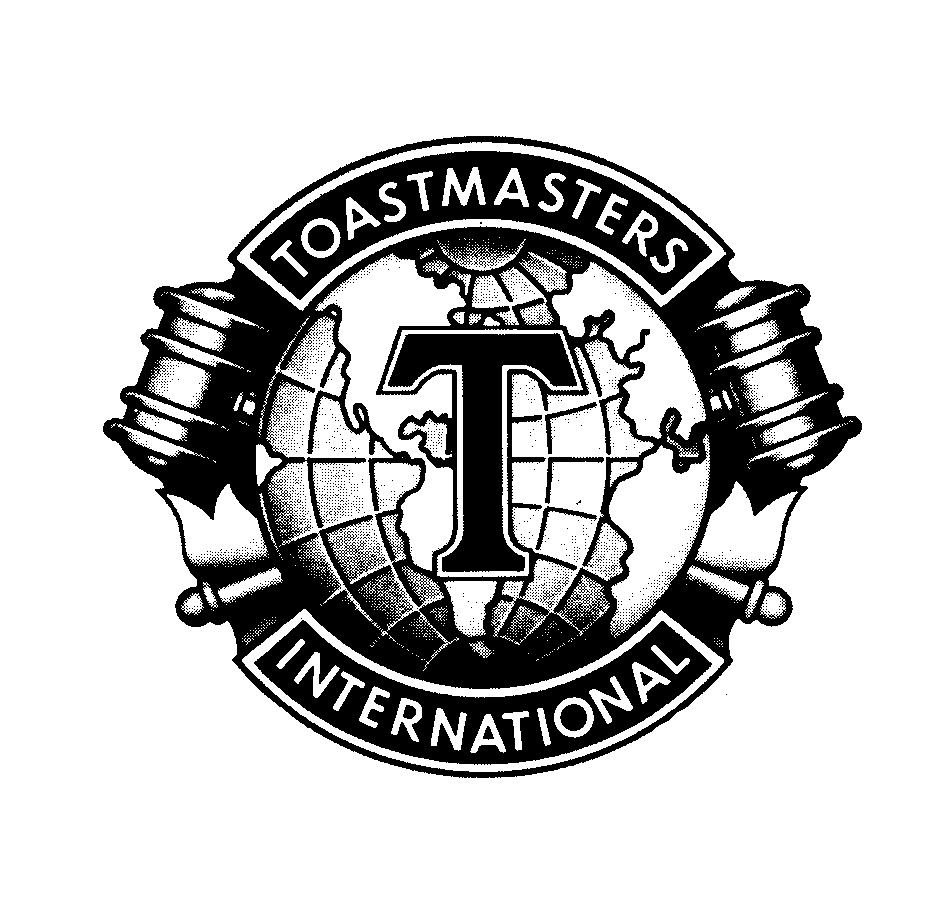 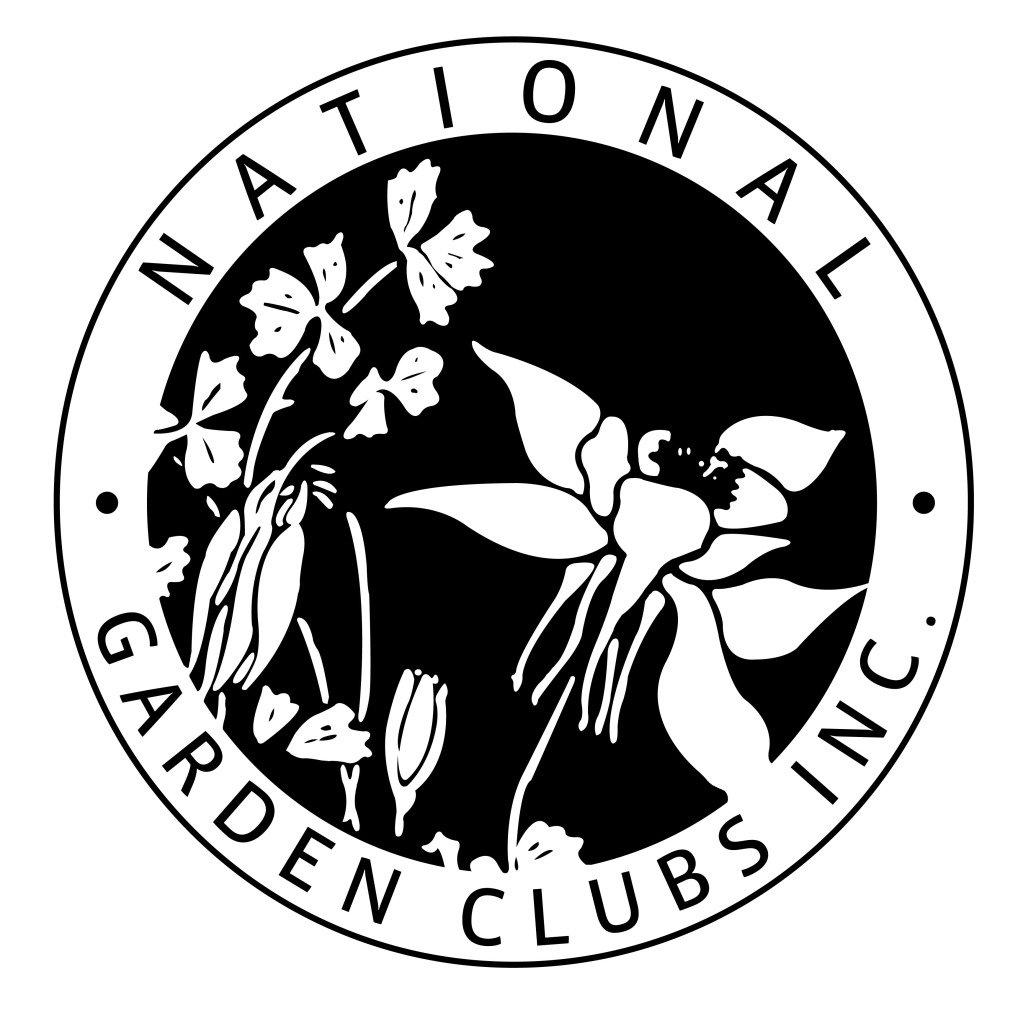 So what didn't work
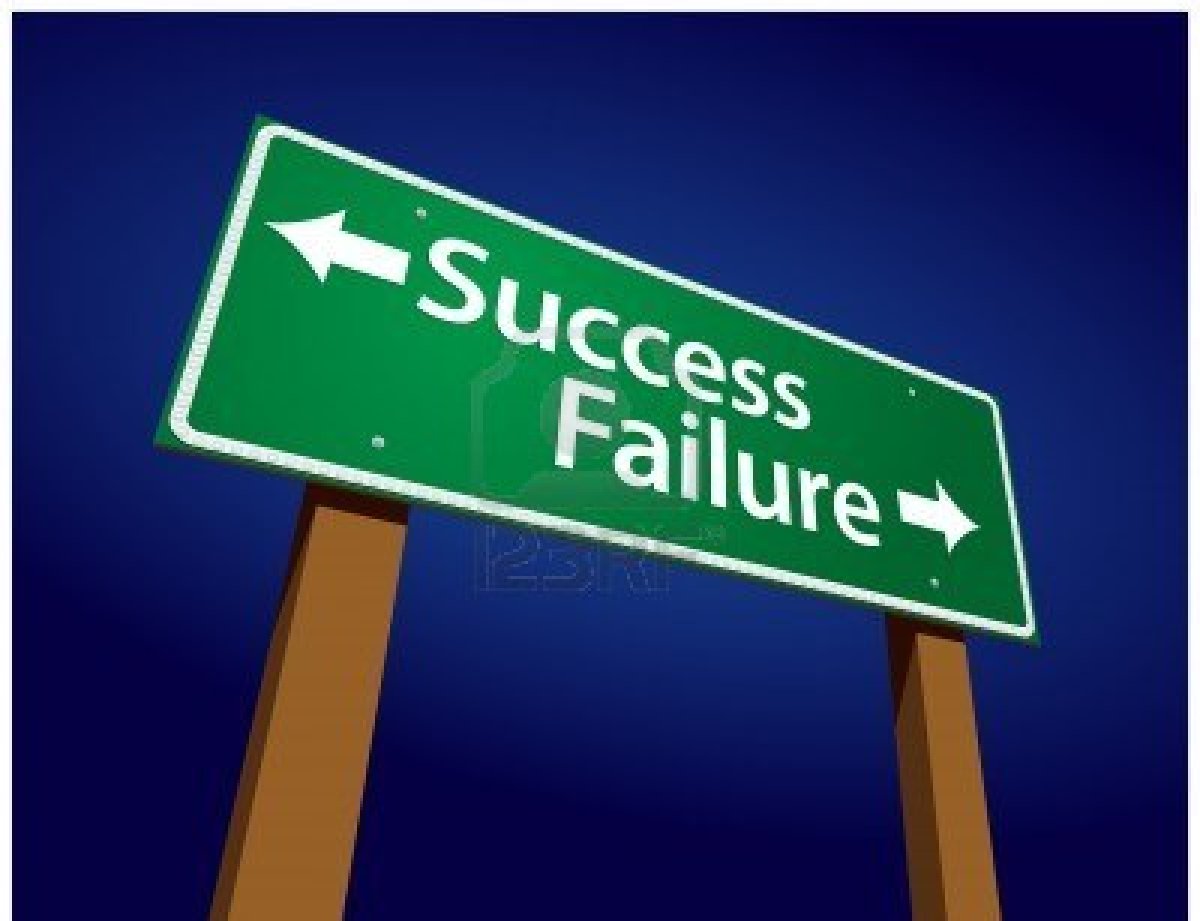 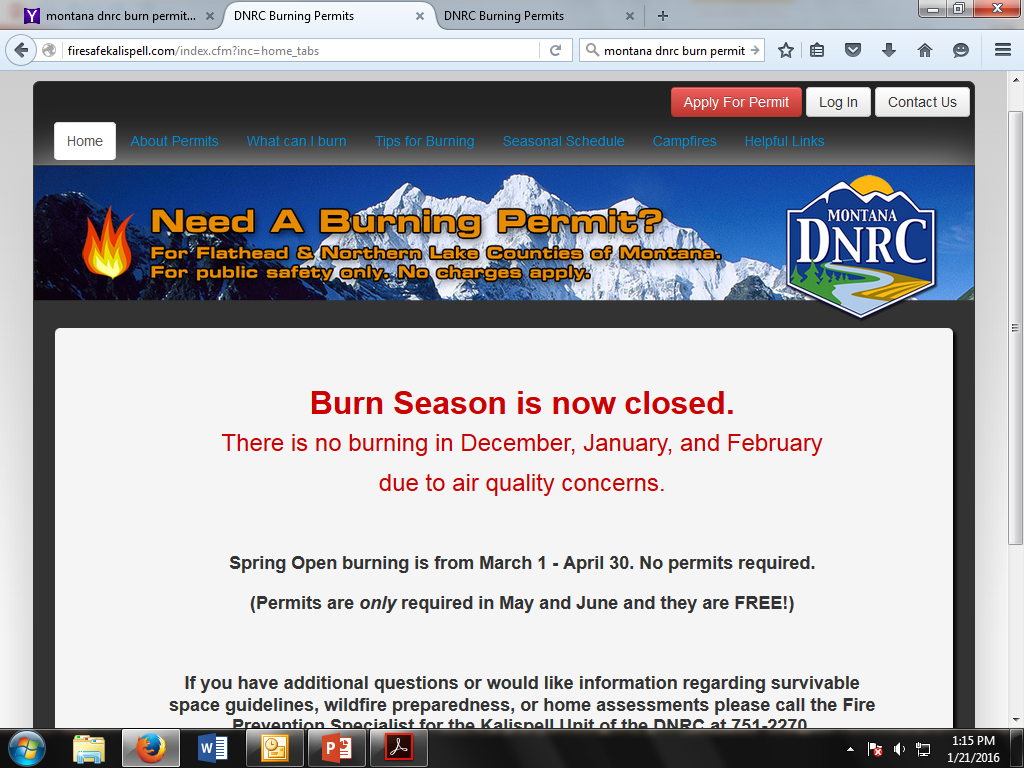 BURN PERMITS
On line permits
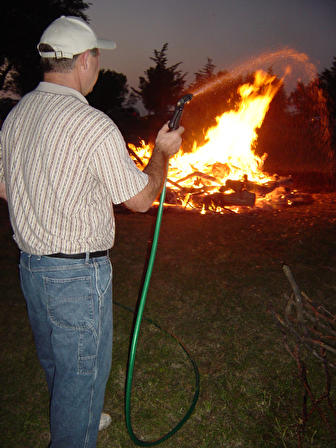 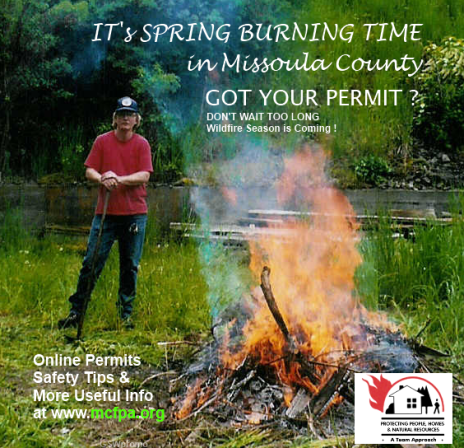 when can we burn vs. air quality concerns.
Restrictions and the lay person
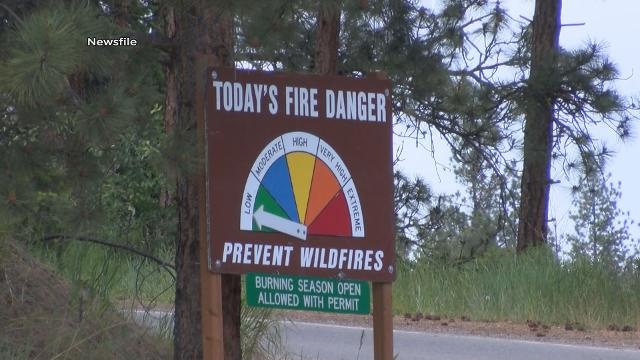 Hoot owl
Closure
Restricted use
Regulated Use
Preparedness levels
Red flag
Fire weather watch
No open flames
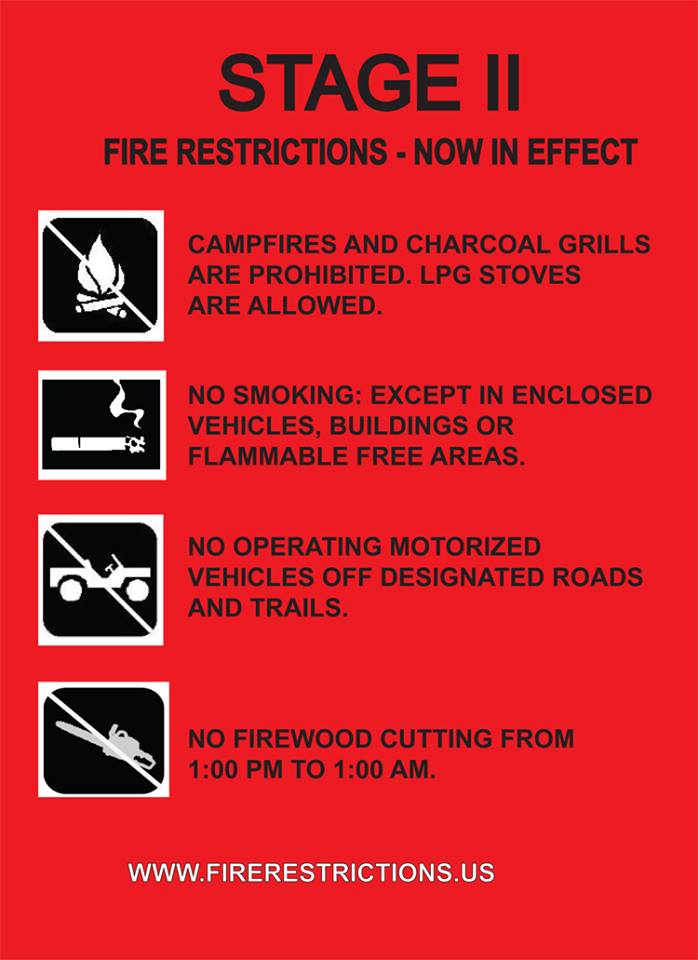 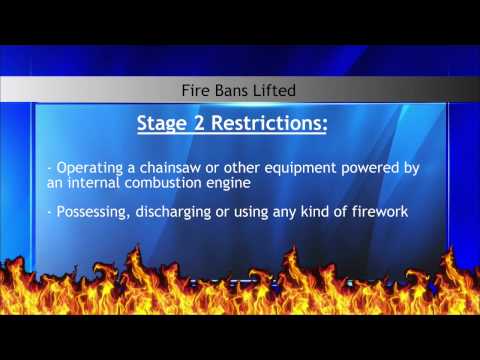 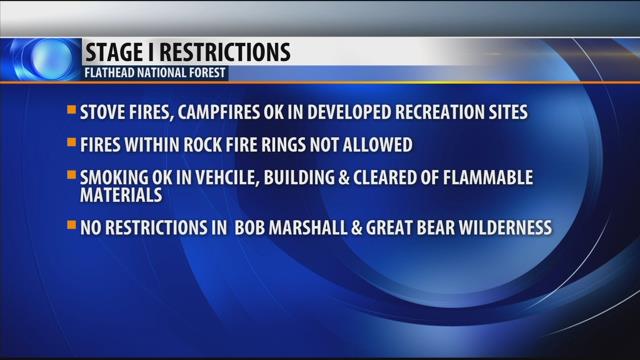 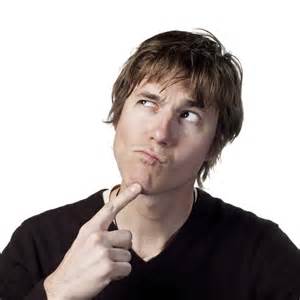 NWCG Preparedness Levels
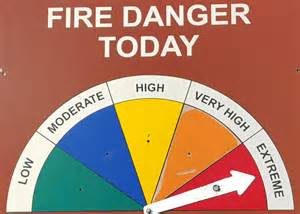 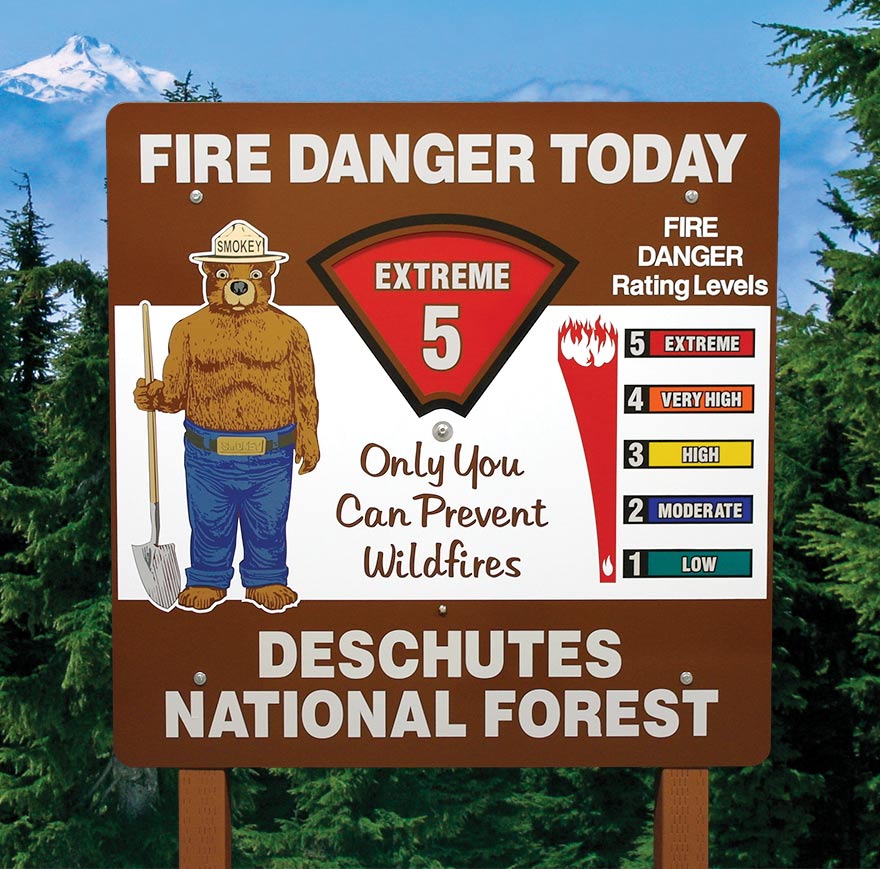 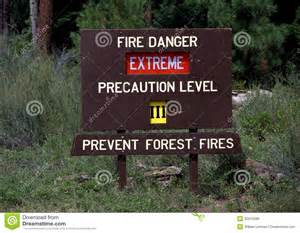 Summary
Follow the basics
Three E’s
Sell your Department and message
Everyone is your customer
Partnership at every opportunity
Budget for sales
Learn from failures and move on
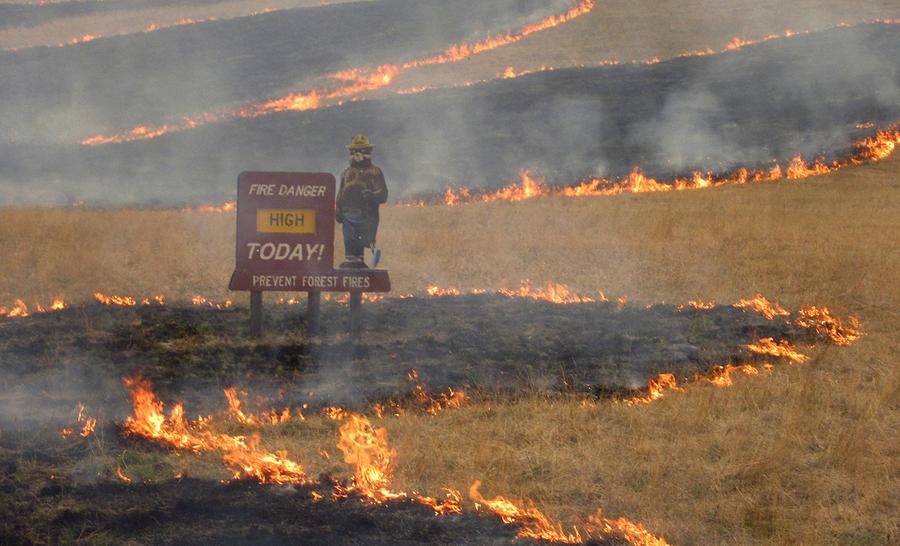